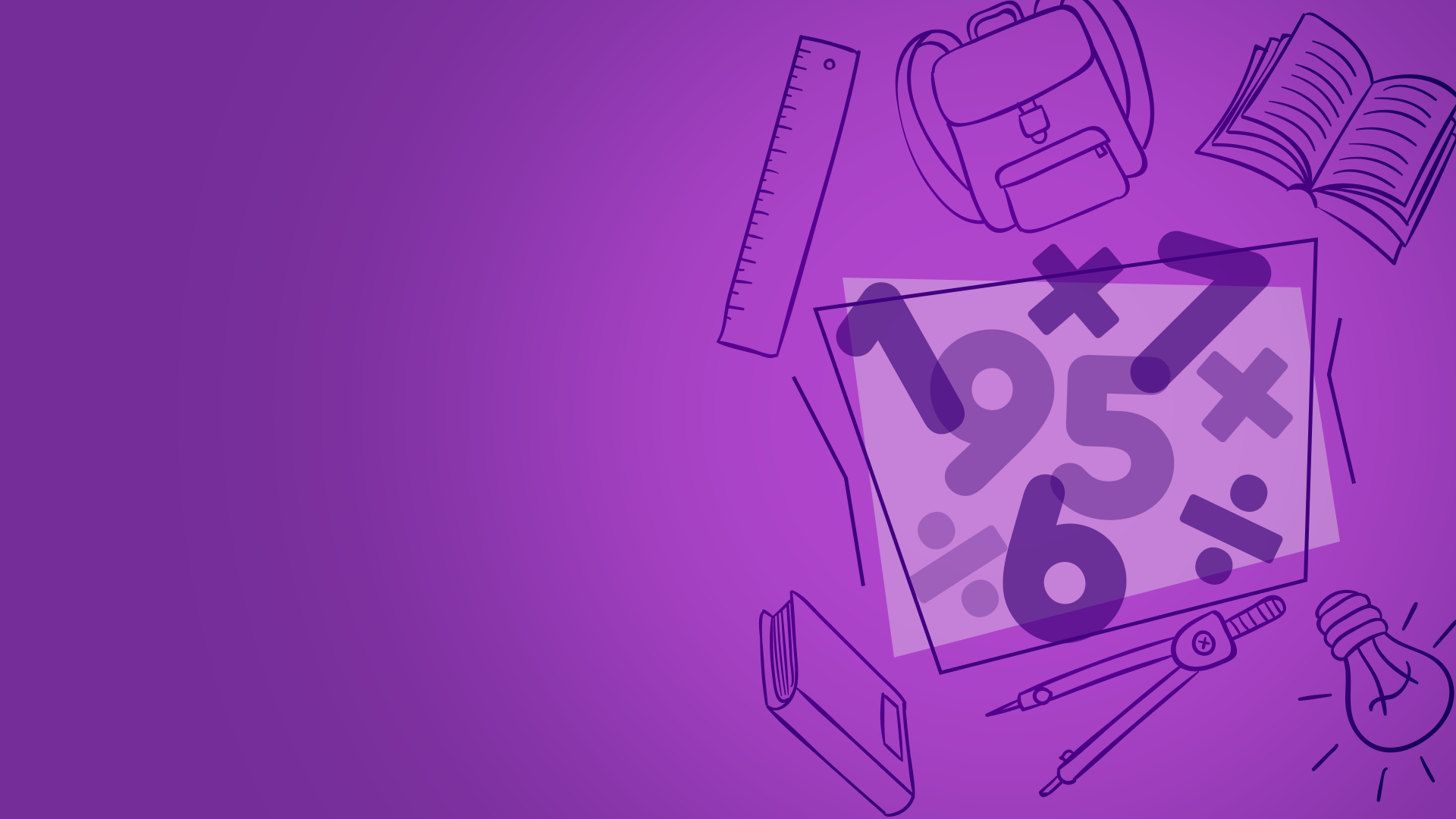 Площадь. Площадь прямоугольника
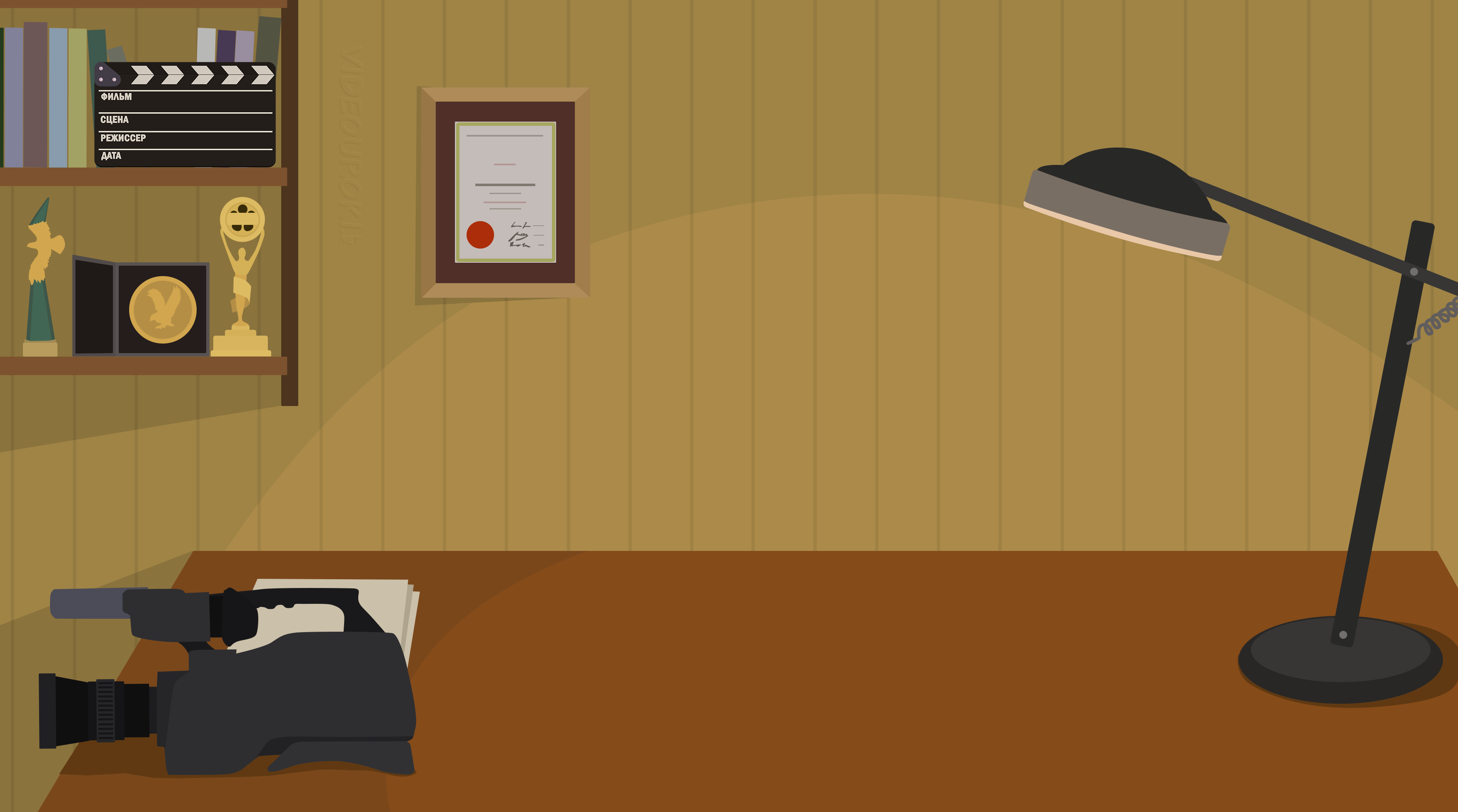 И как же мне это всё посчитать?
Что случилось?
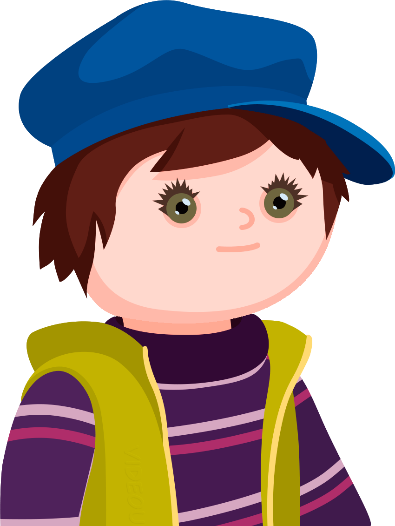 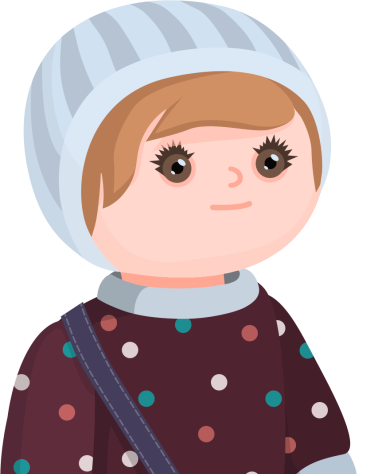 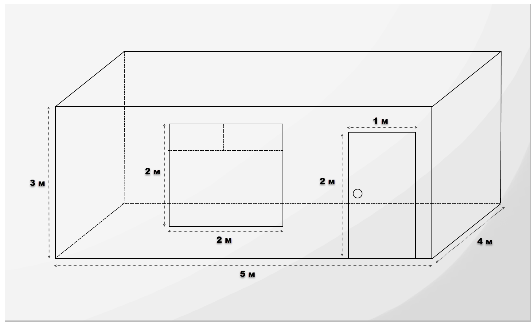 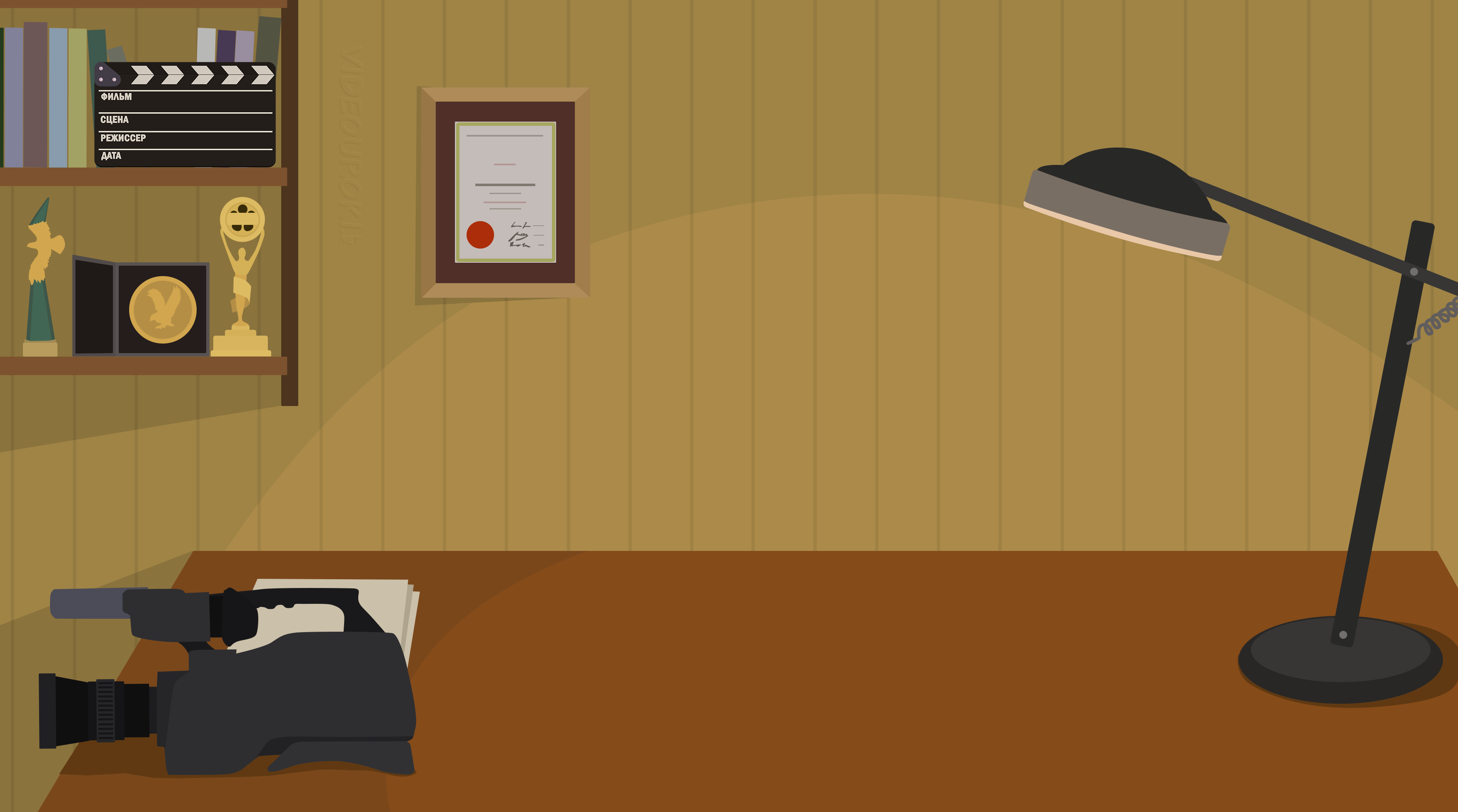 Родители предложили сделать ремонт в моей комнате.
Да это же здорово! 
Ремонт – это очень увлекательное и творческое дело.
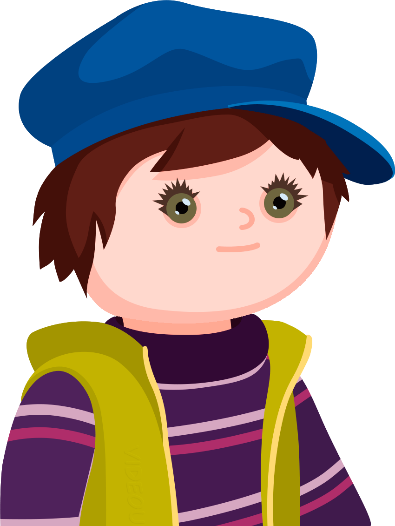 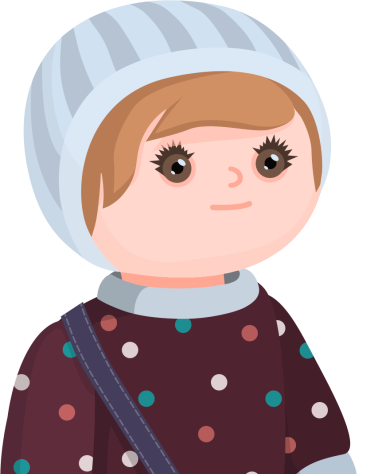 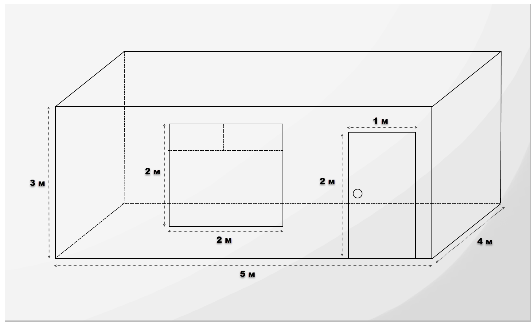 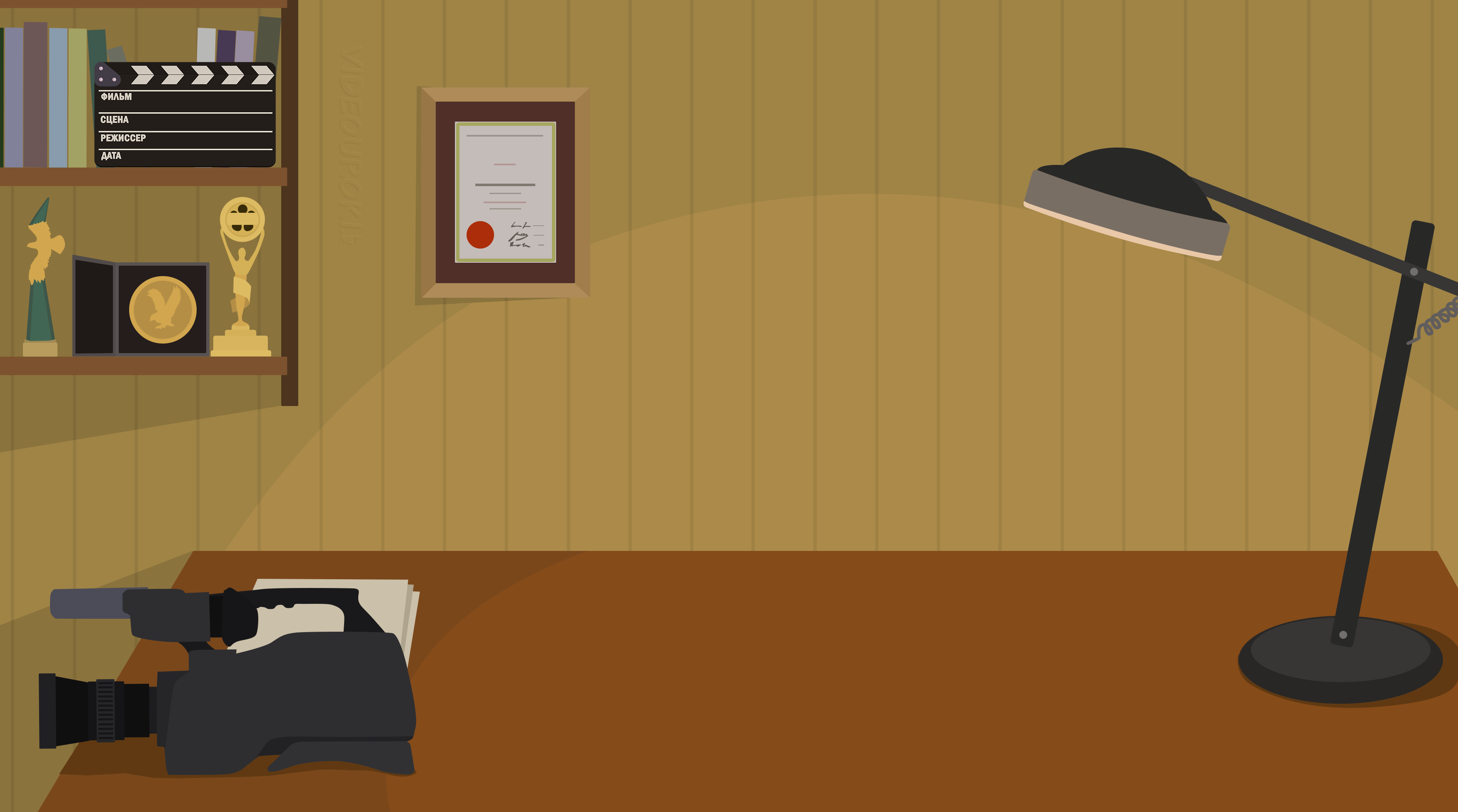 Конечно, ремонт – это здорово! 
Но проблема в том, что родители сказали, что я должен посчитать площади стен, потолка и пола. 
А я не знаю, как это сделать.
Ну это не проблема! 
Какой формы стены, потолок и пол в твоей комнате?
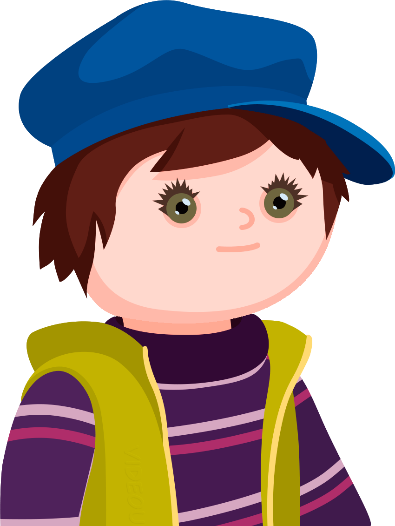 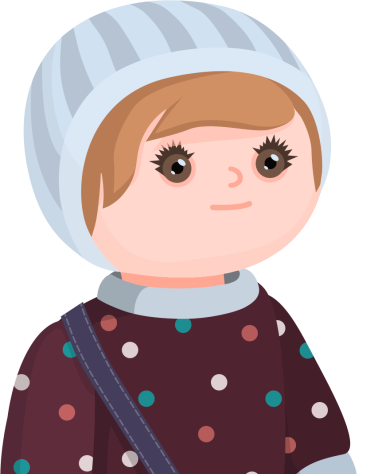 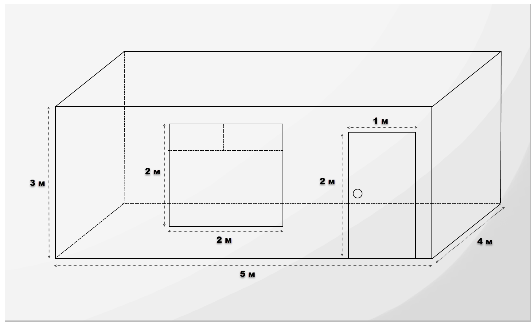 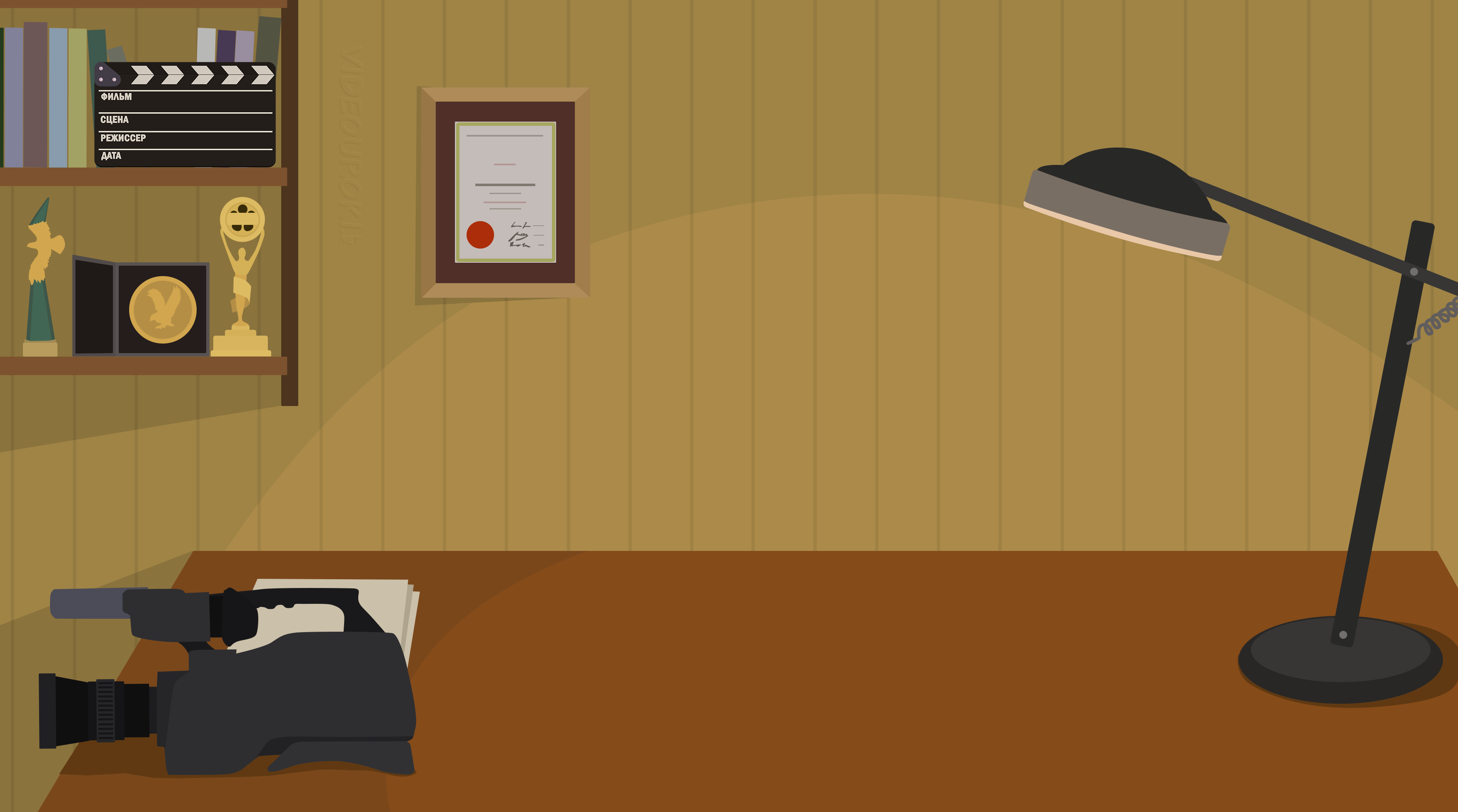 Прямоугольной. 
У меня, кстати, есть схема моей комнаты с размерами.
Так показывай скорее!
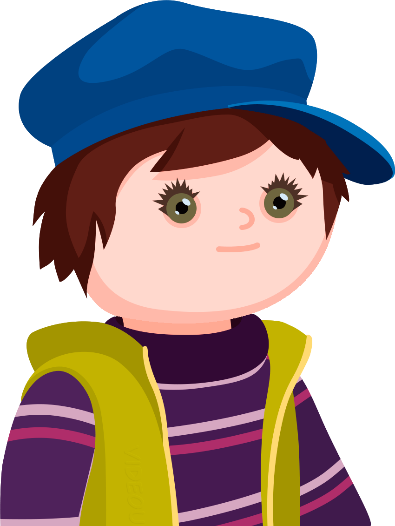 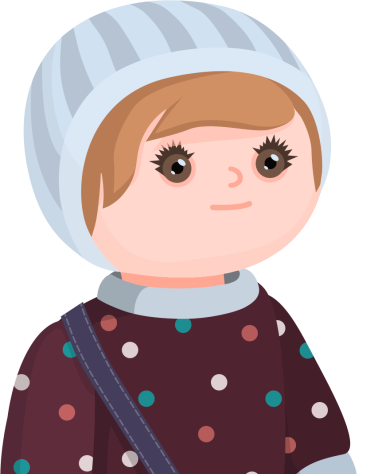 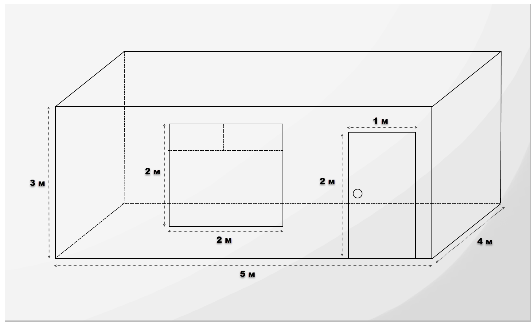 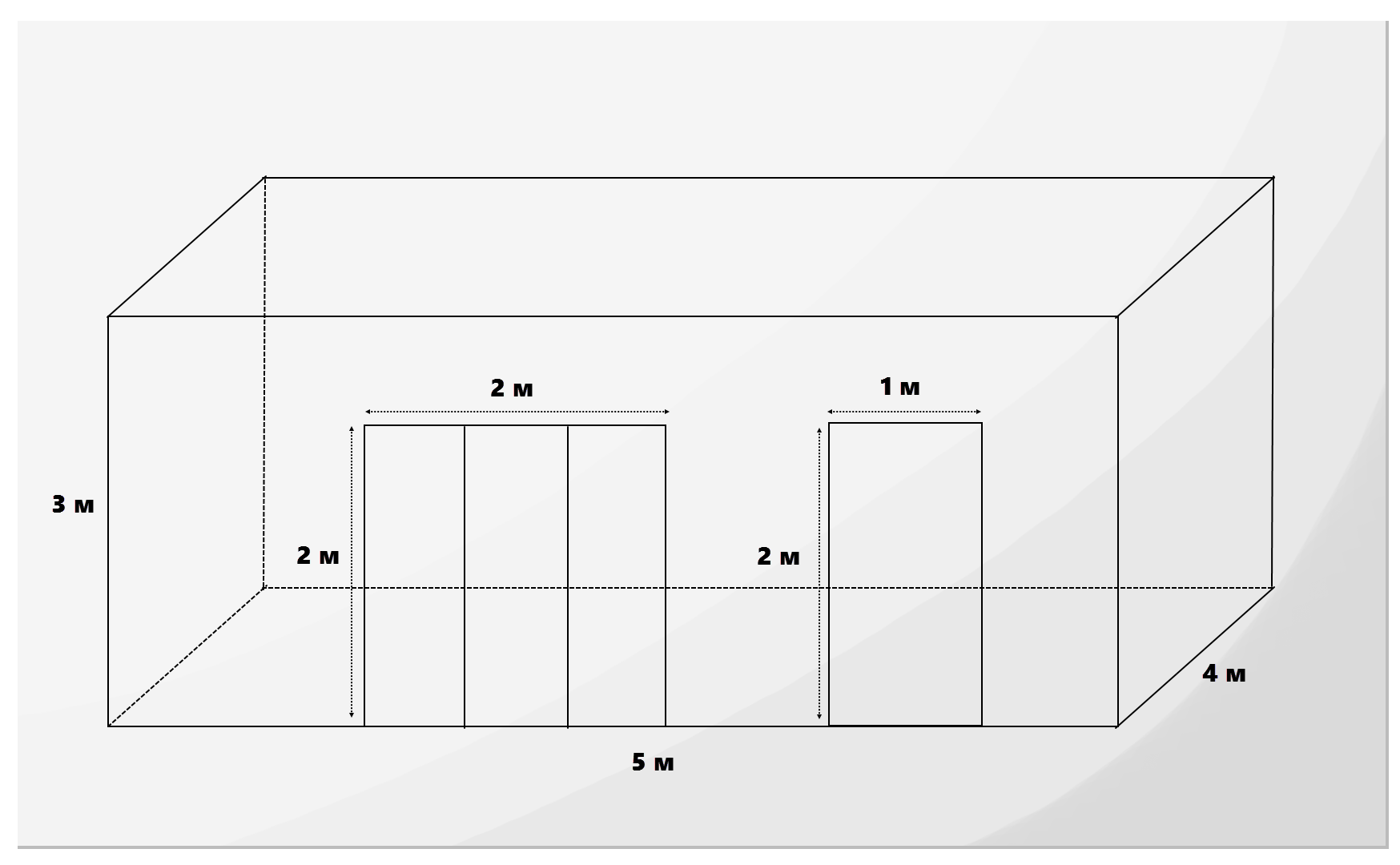 Хорошо! 
С размерами мы разобрались. 
А дальше как? 
Как нам это поможет?
Так, так…
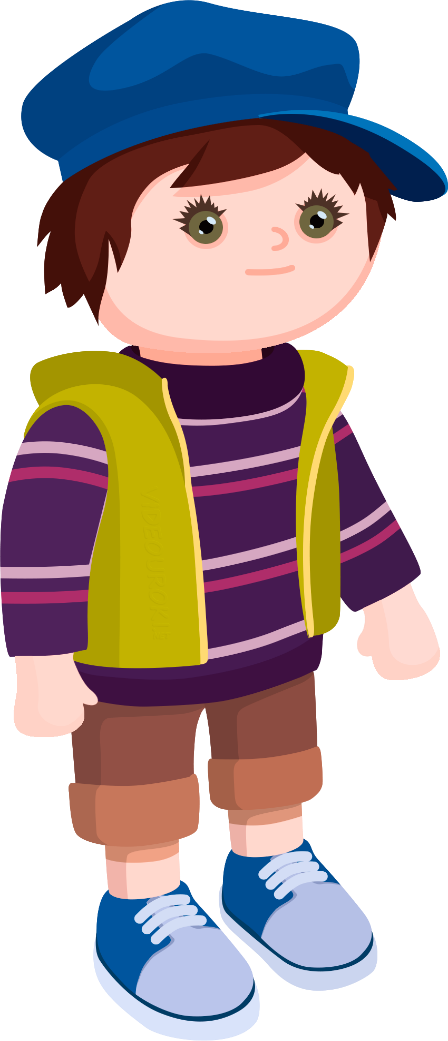 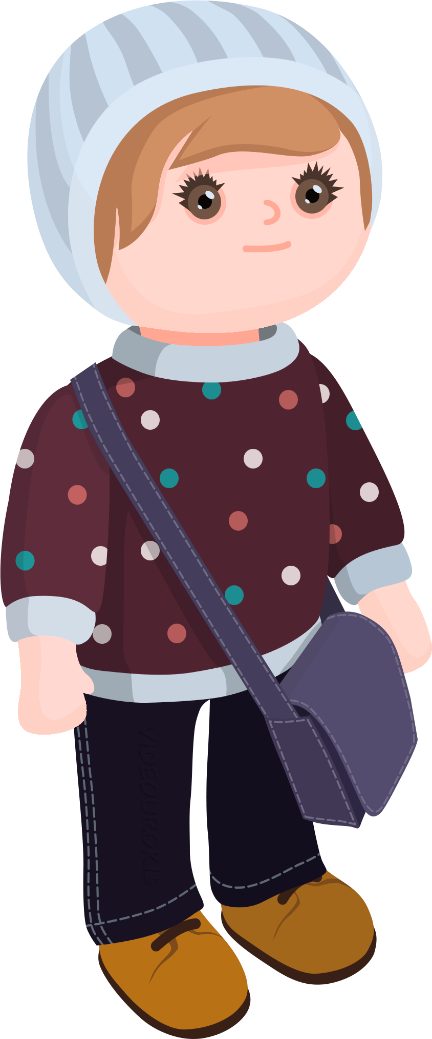 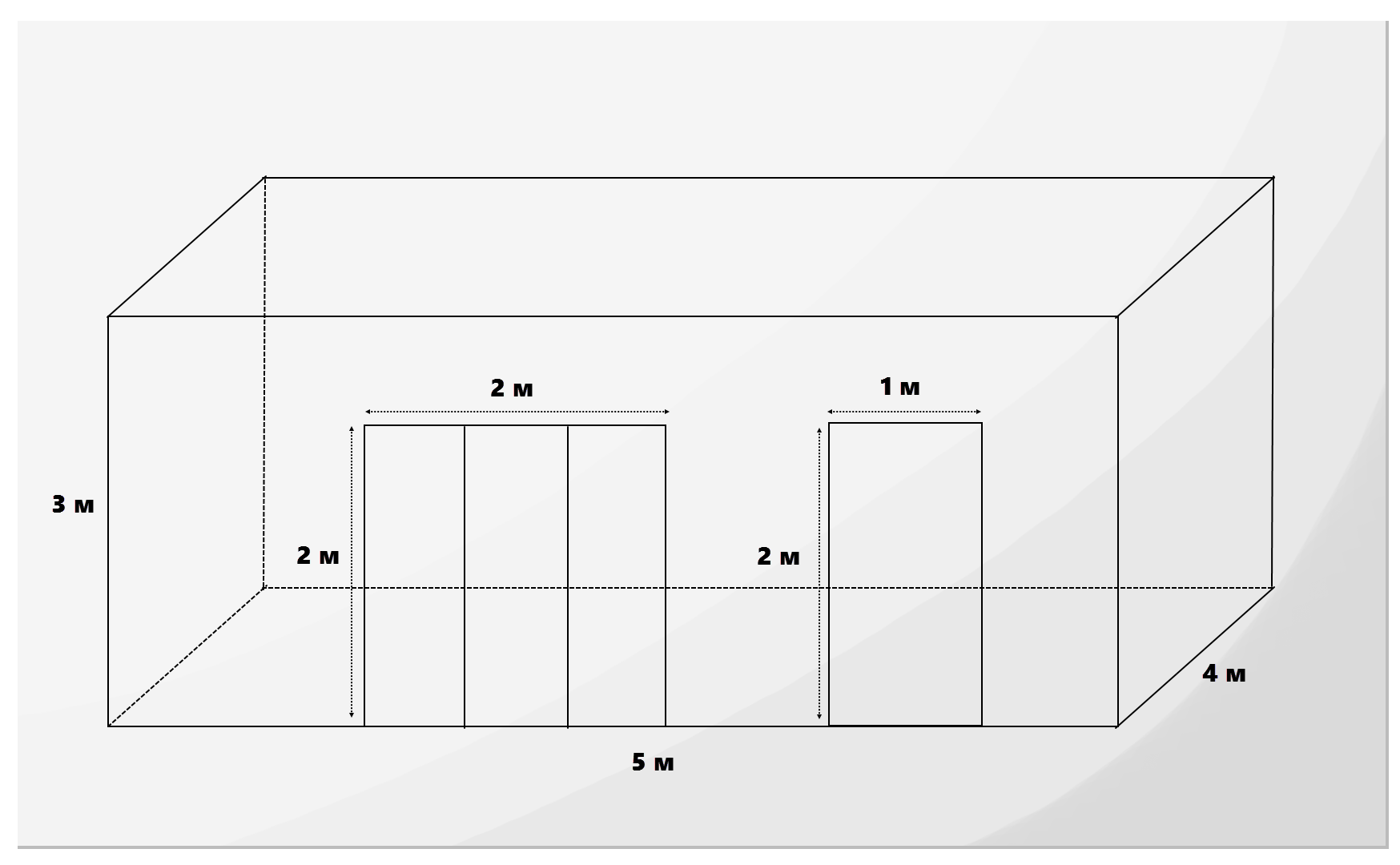 Нам понадобятся знания о площади. 
Но что-то я немного запутался.
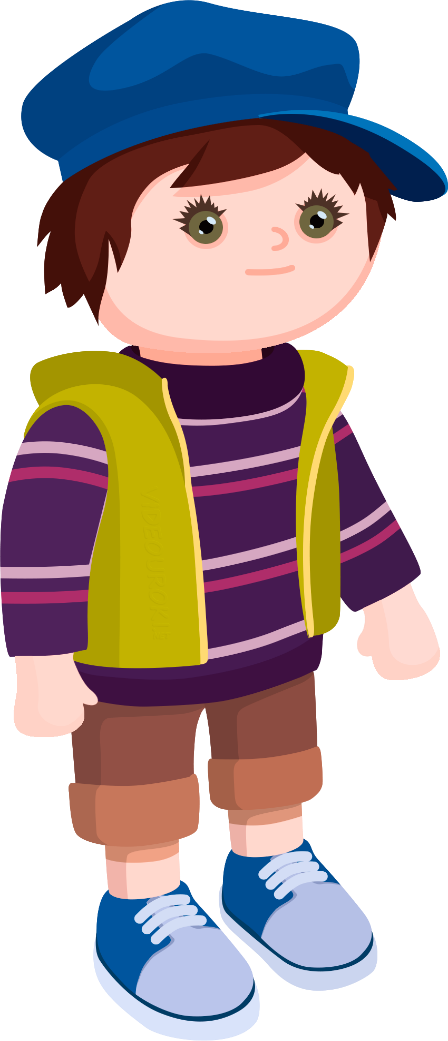 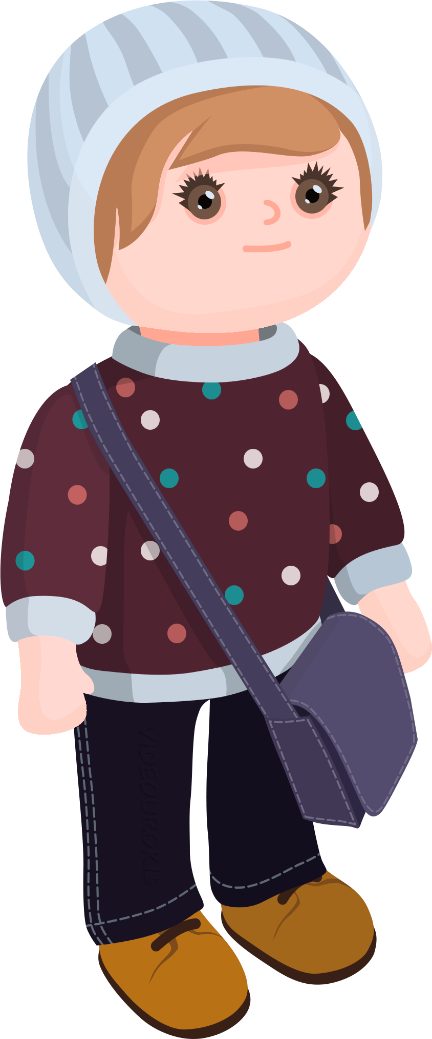 У тебя ведь на одной стене есть окно квадратной формы и дверь прямоугольной формы. 
Их же не нужно оклеивать обоями.
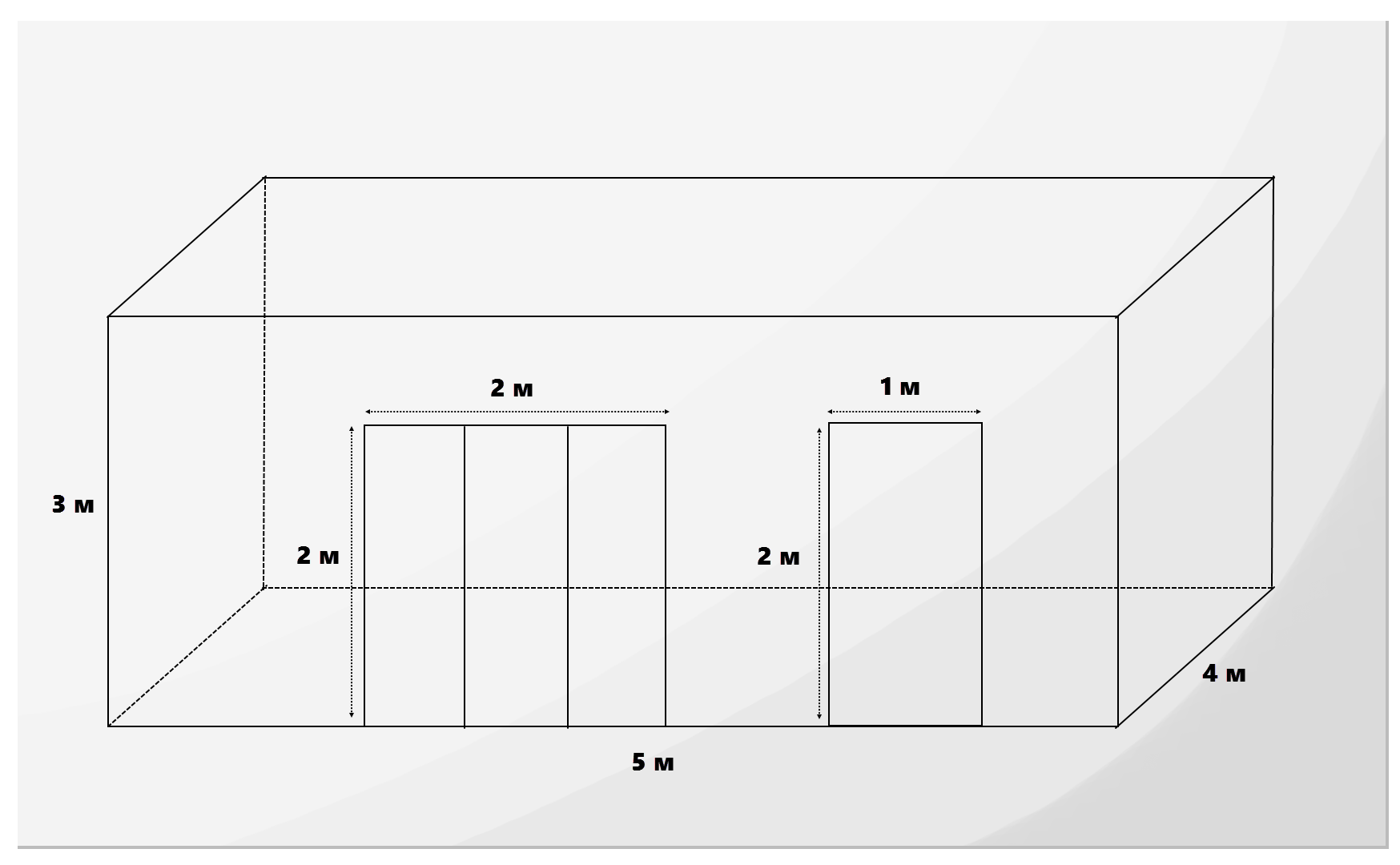 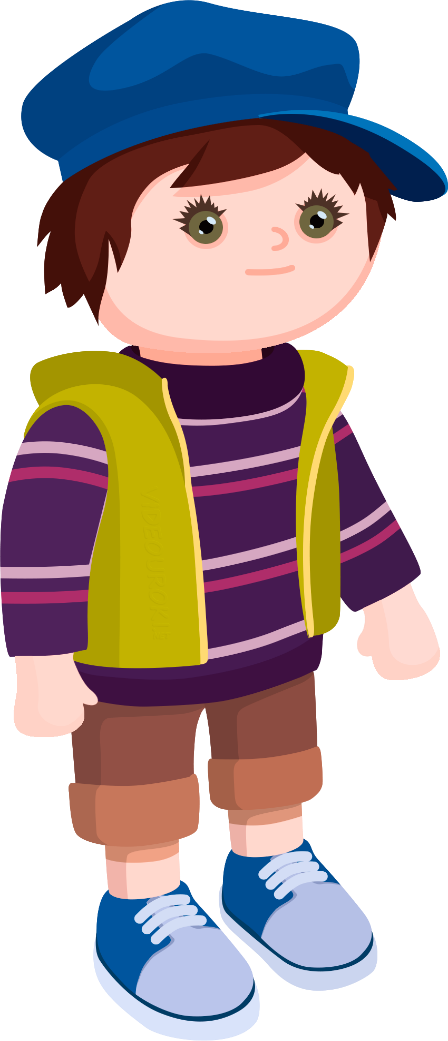 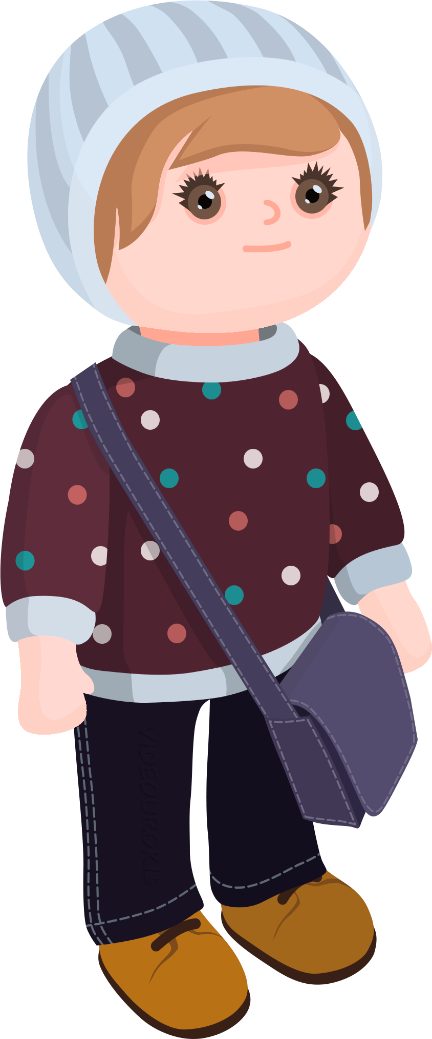 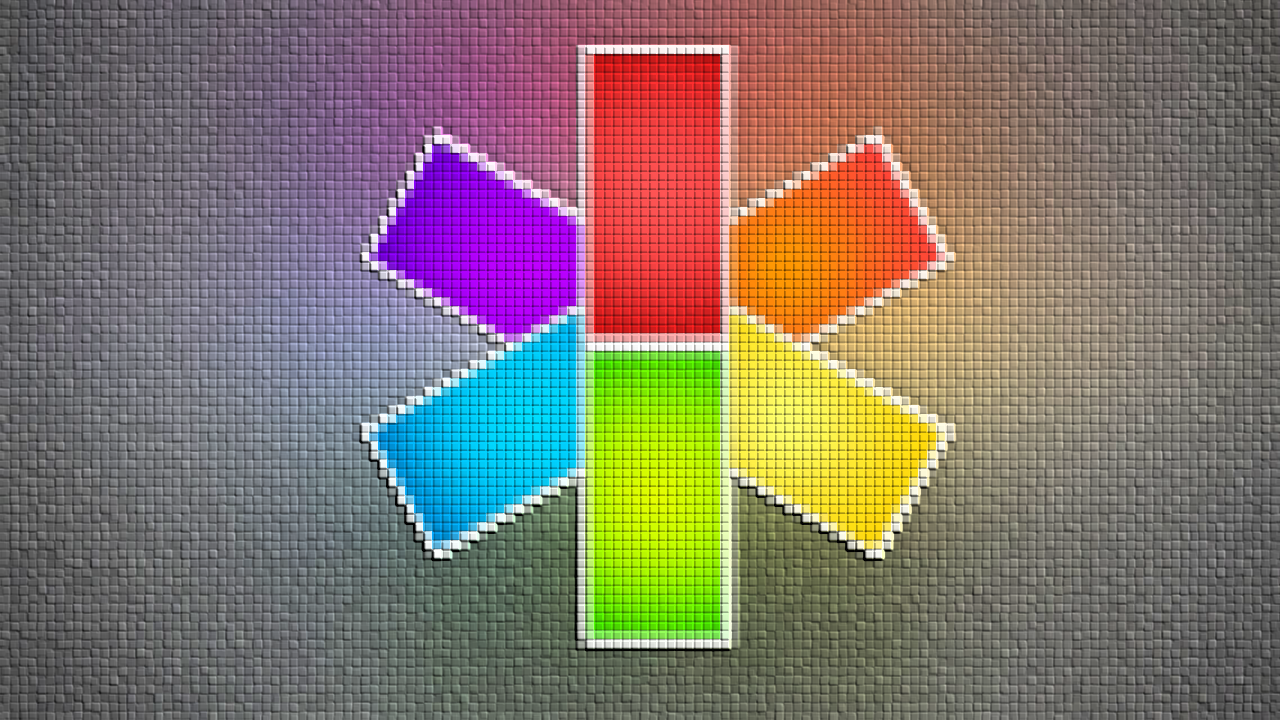 Прежде чем я вам расскажу о площади, давайте немного разомнёмся и выполним устные задания.
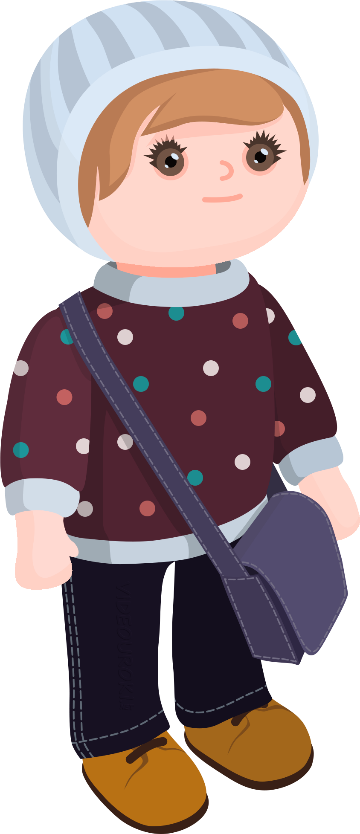 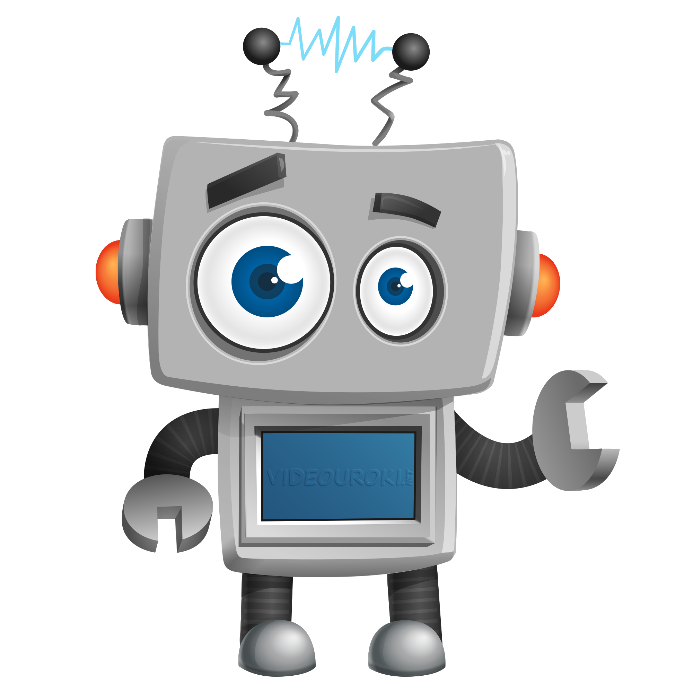 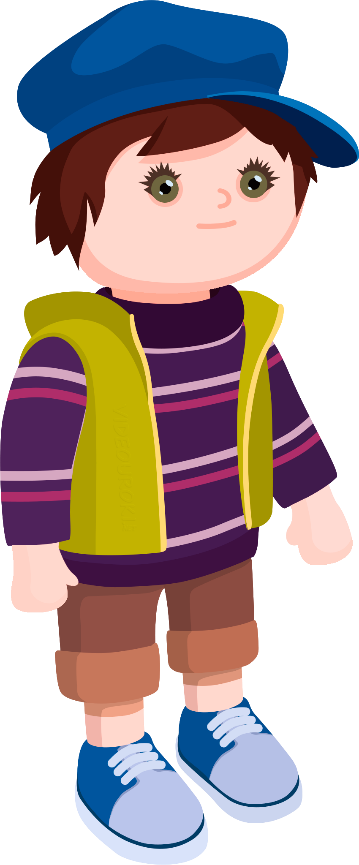 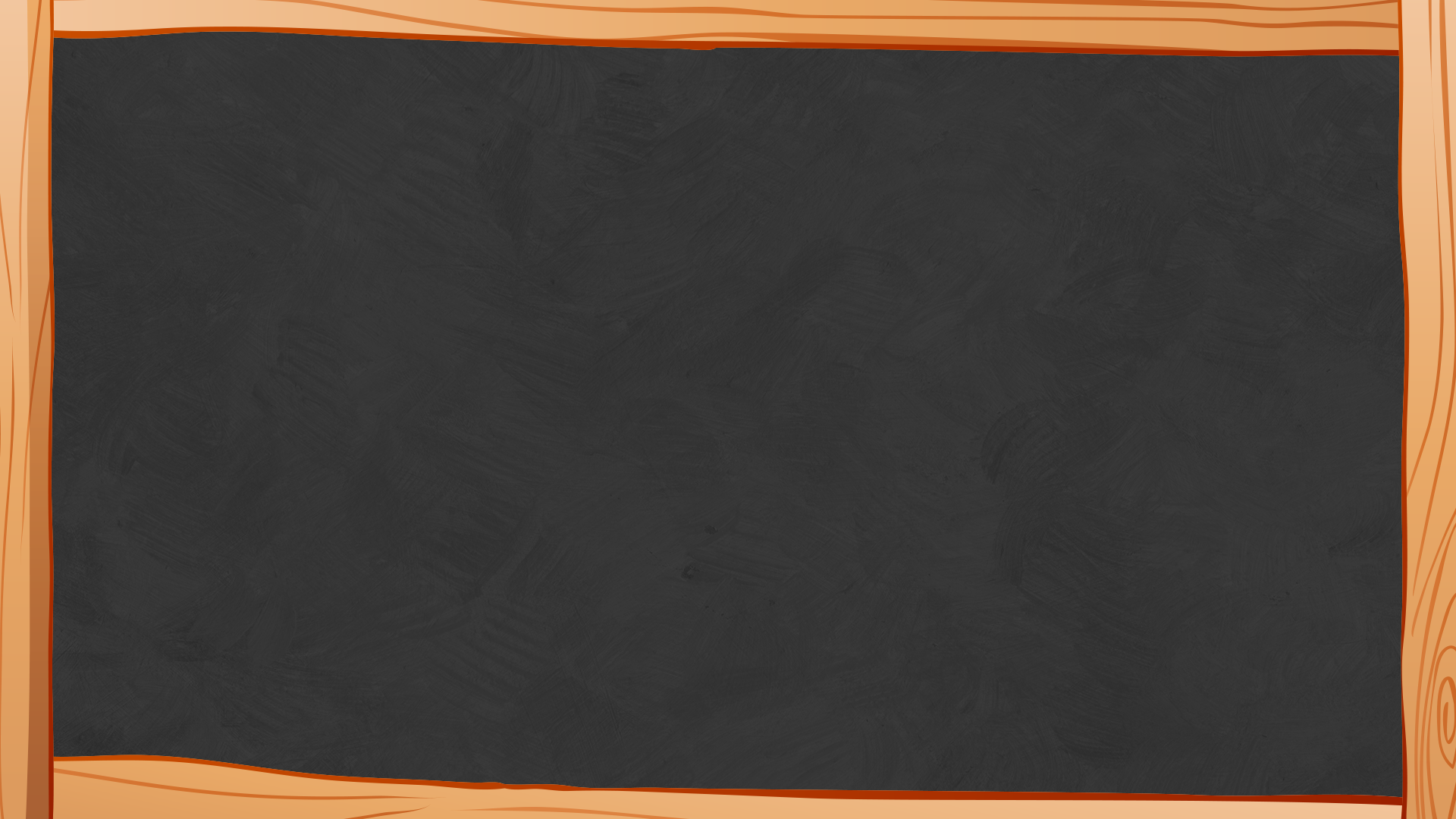 Устный счёт
Соедините линиями пары прямоугольников, в которых записаны степень числа и её значение.
Сверимся?
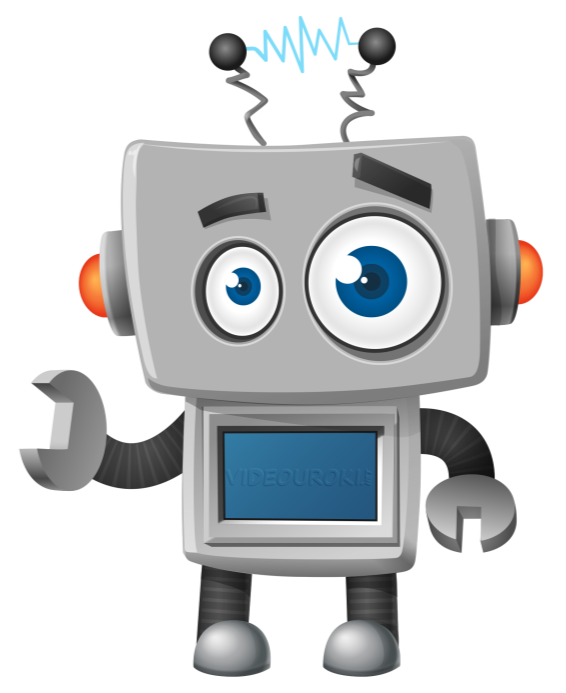 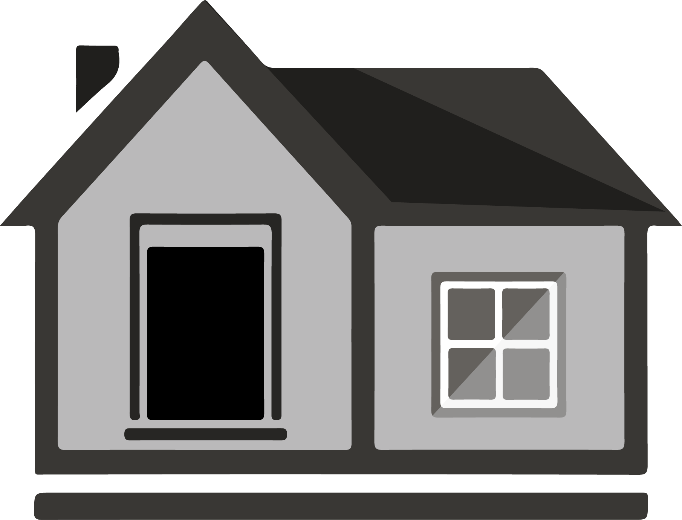 С такой величиной, как площадь, мы часто встречаемся в повседневной жизни.
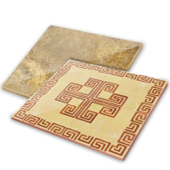 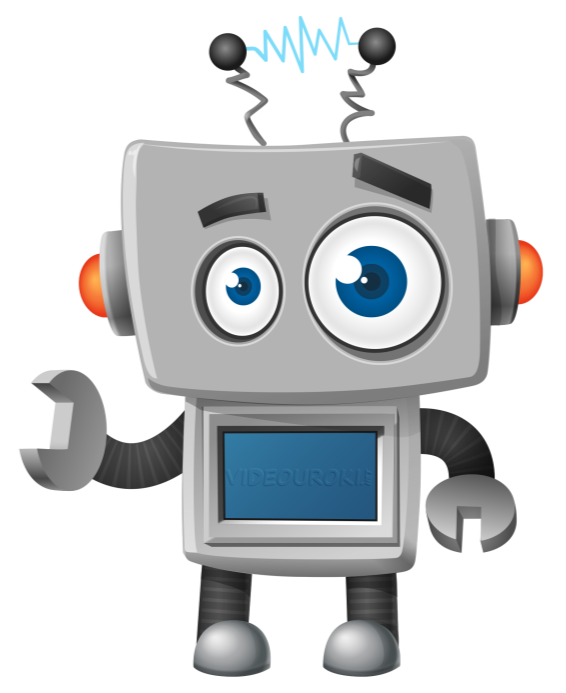 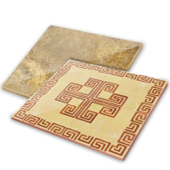 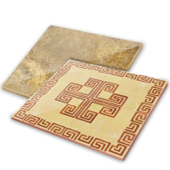 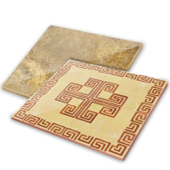 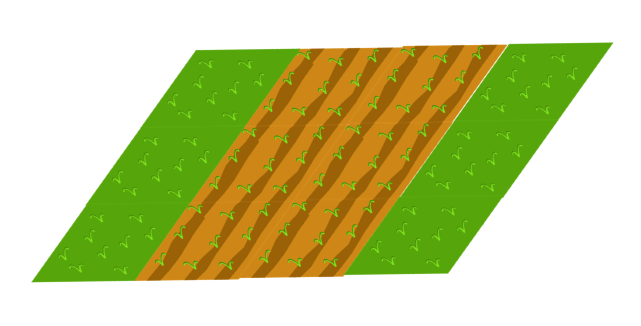 Площадь – это та часть плоскости, которая находится внутри фигуры.
Так что же мы понимаем под словом «площадь»?
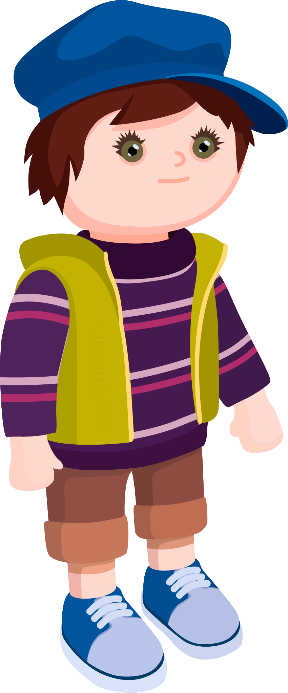 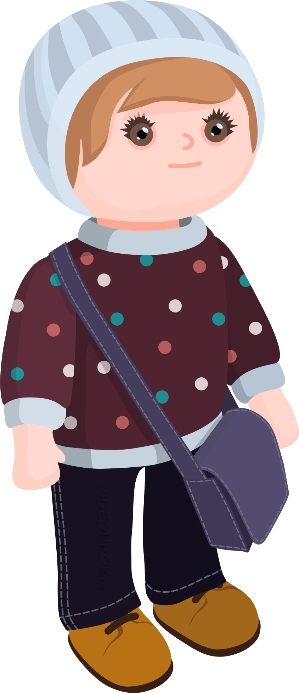 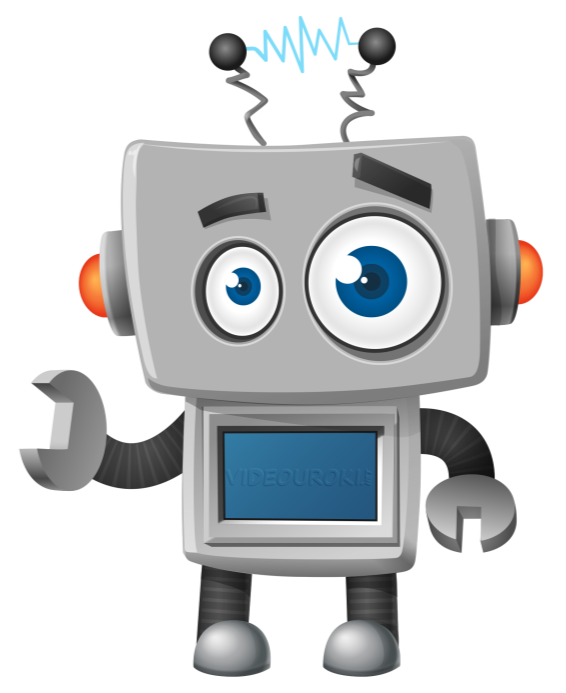 Правильно! 
Если говорить в общем, то площадь – это геометрическая величина, с помощью которой можно определить размер какой-либо поверхности геометрической фигуры.
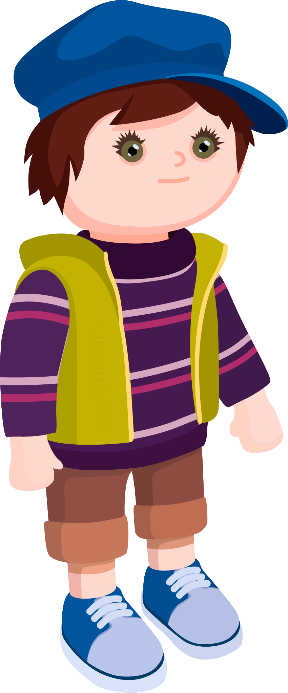 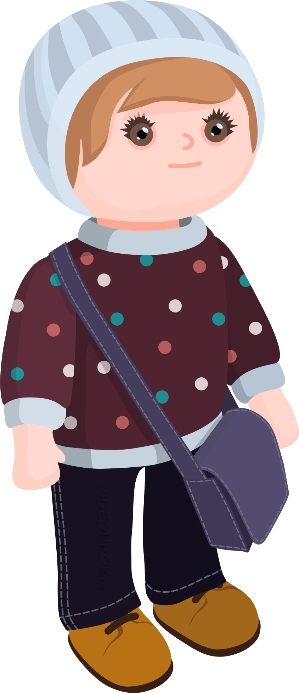 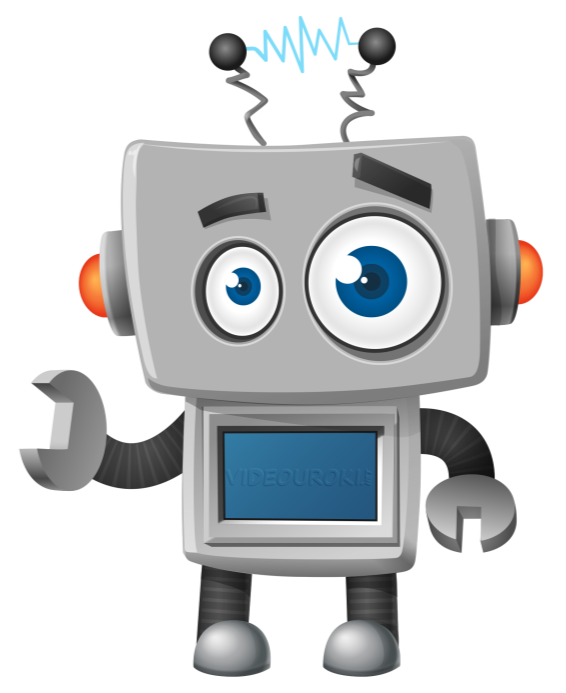 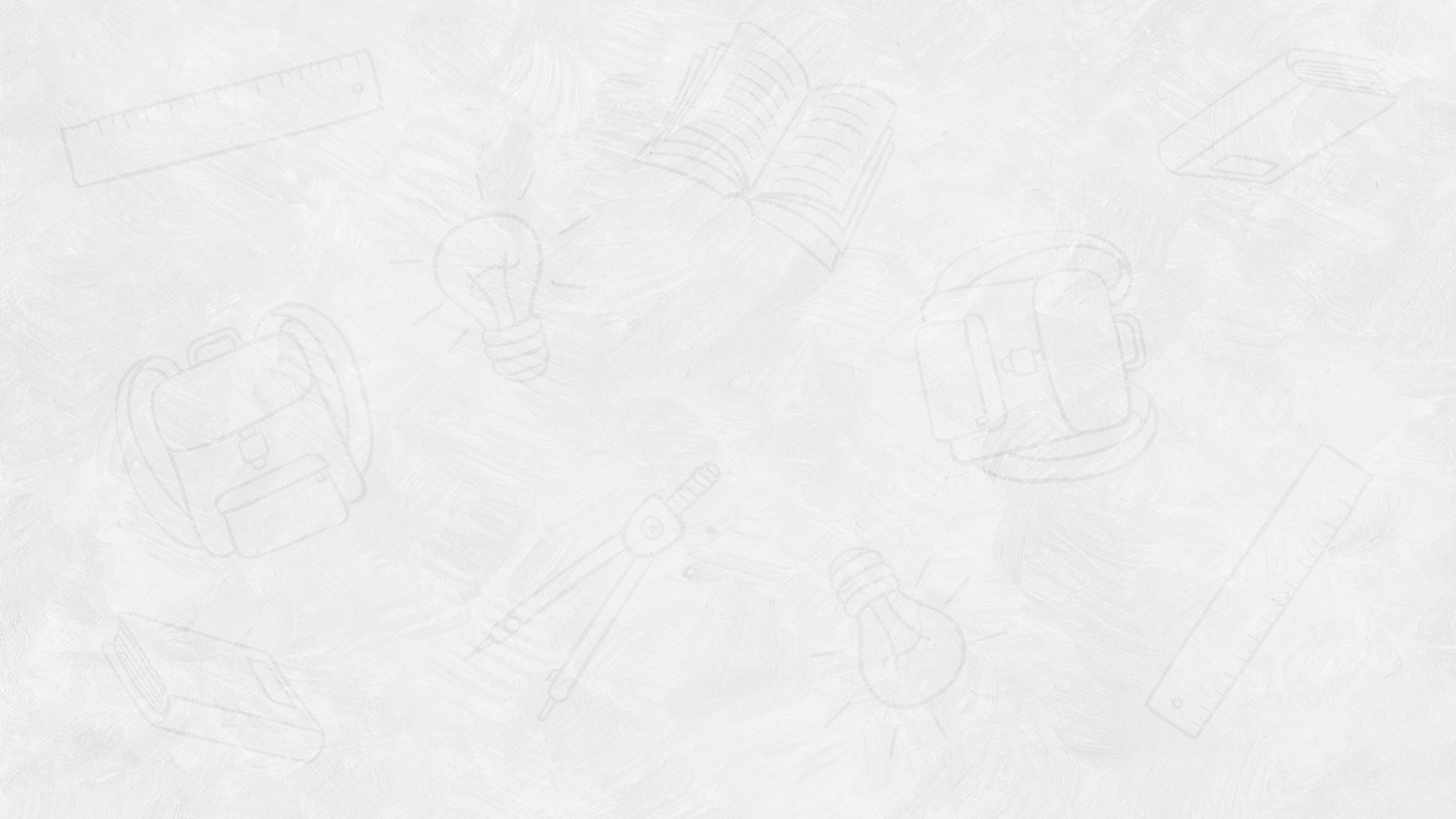 Измерение площадей считают одним из самых древних разделов геометрии. 
Даже само слово «геометрия» (в переводе с греческого – ‘землемерие’) связывают именно с измерением площадей.
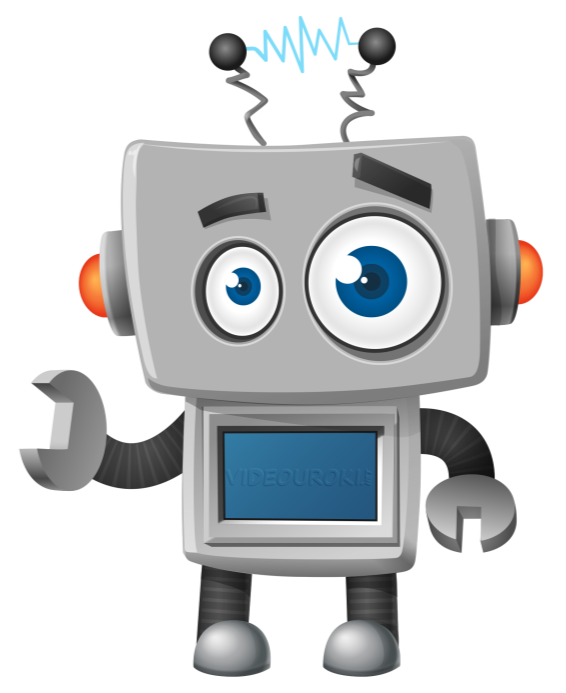 Наверное, нужно знать единицу измерения площади.
А как вы думаете, что нужно знать для того, чтобы измерить площадь фигуры?
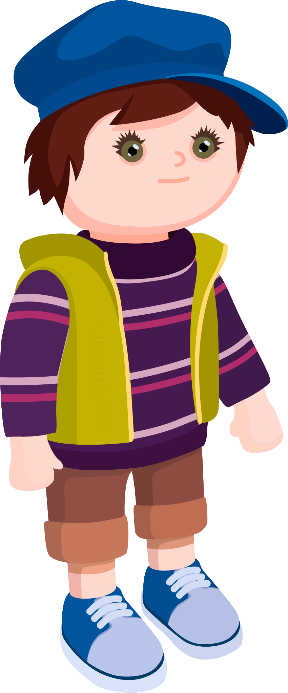 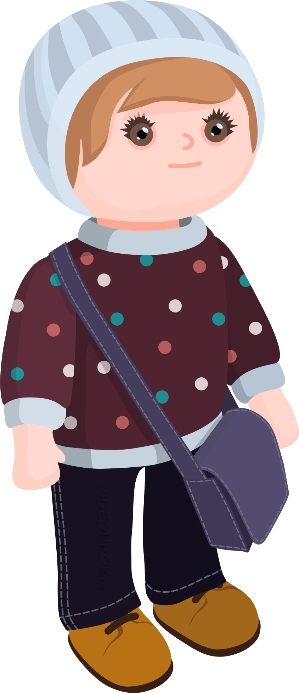 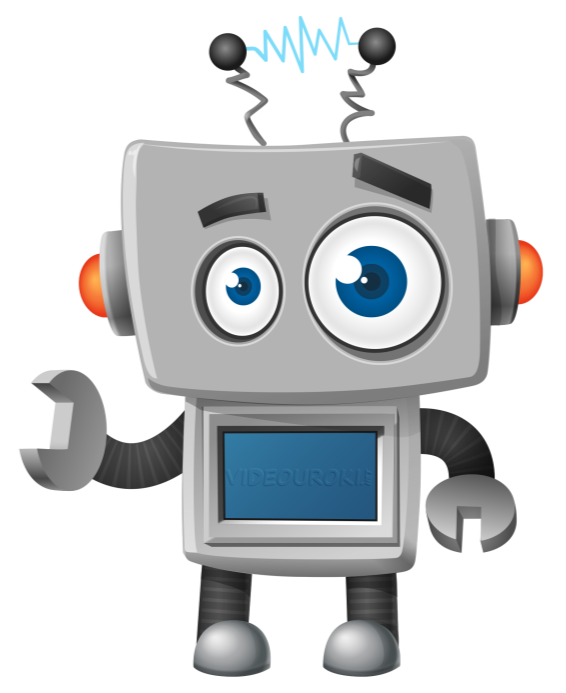 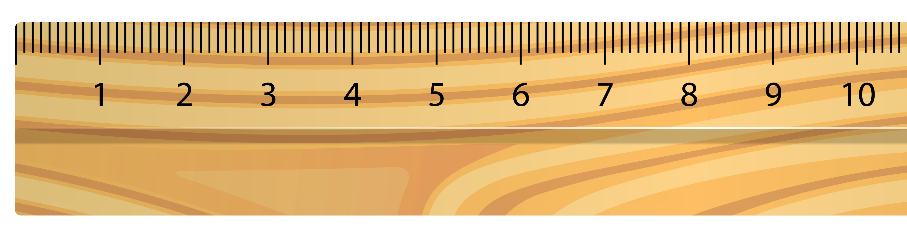 Единичный отрезок
Правильно!
Единичный угол
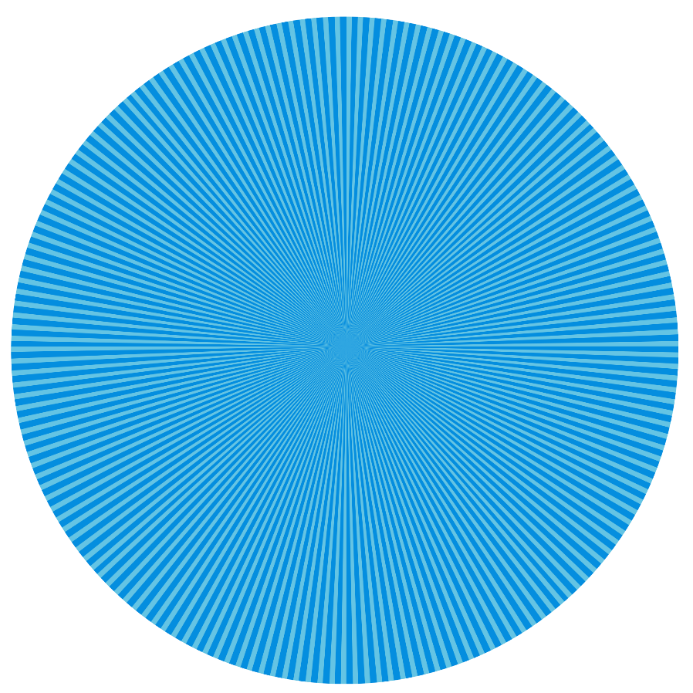 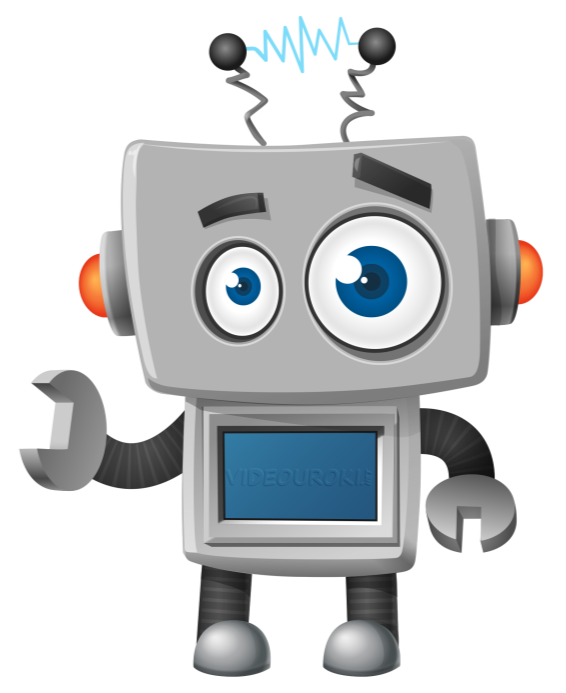 Единичный квадрат
За единицу измерения площади принято выбирать квадрат, сторона которого равна единичному отрезку. 
Такой квадрат называют единичным.
Единичный отрезок
Единичный отрезок
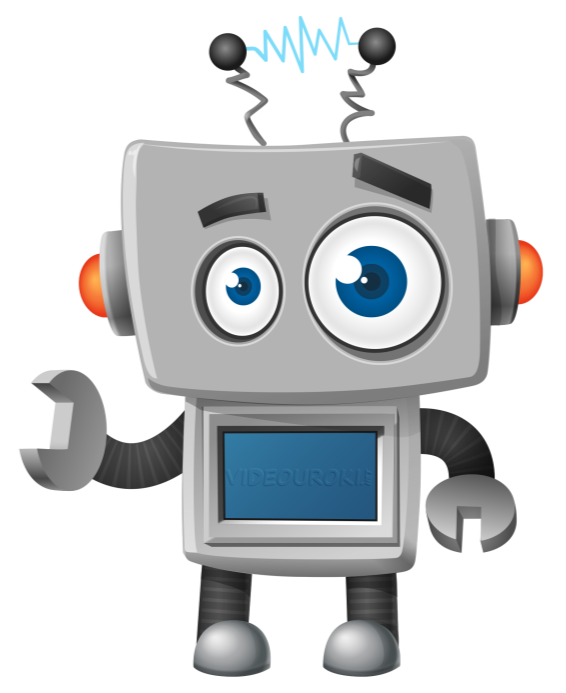 Измерить площадь фигуры – значит подсчитать, сколько единичных квадратов в ней помещается.
Как вы думаете, что значит измерить площадь фигуры?
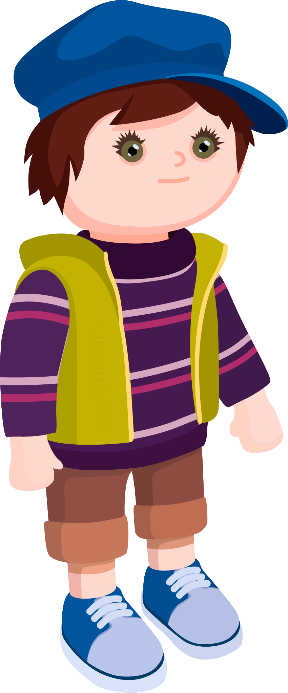 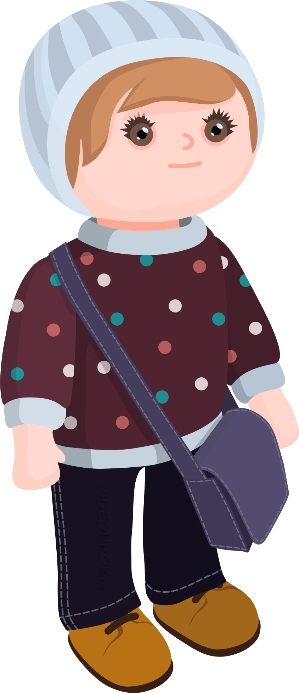 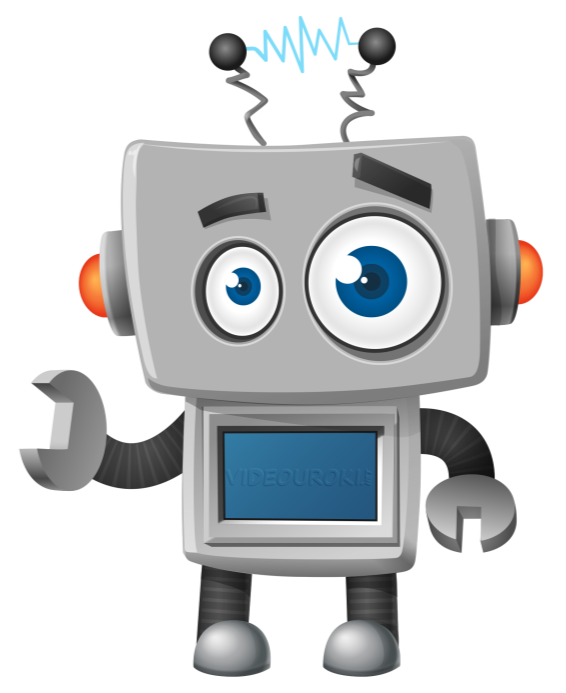 Проще всего измерить площадь прямоугольника.
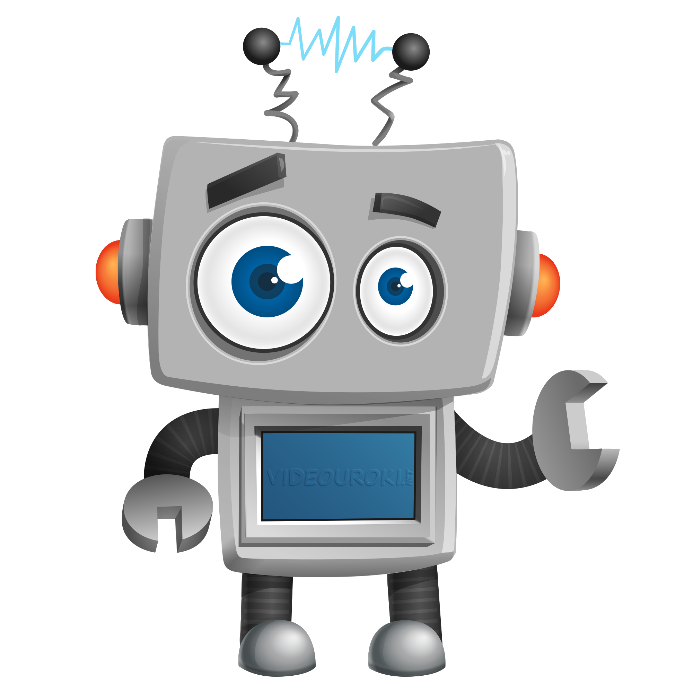 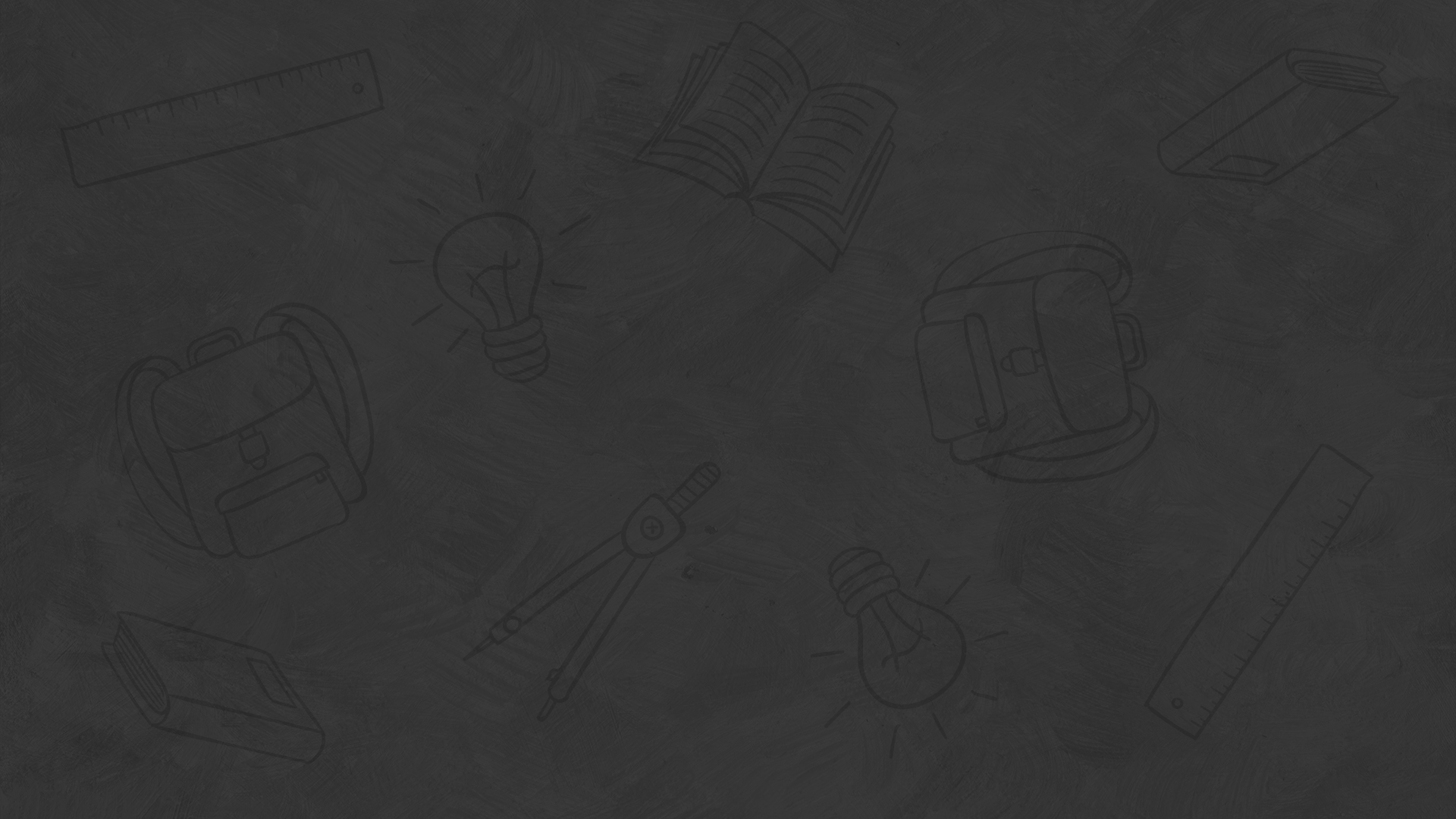 Запомните!
Площадь прямоугольника равна произведению длин его соседних сторон.
В буквенном виде формулу площади прямоугольника записывают так:
Длина и ширина прямоугольника должны быть выражены в одних и тех же единицах измерения.
Что за фигура изображена на рисунке?
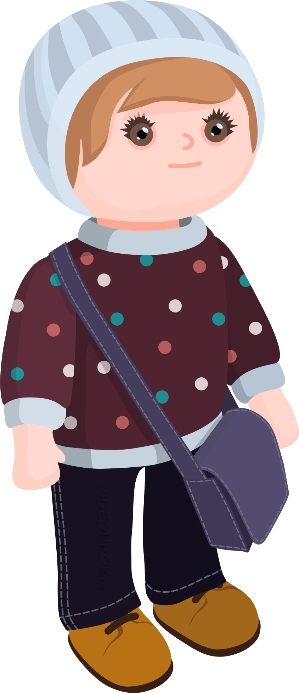 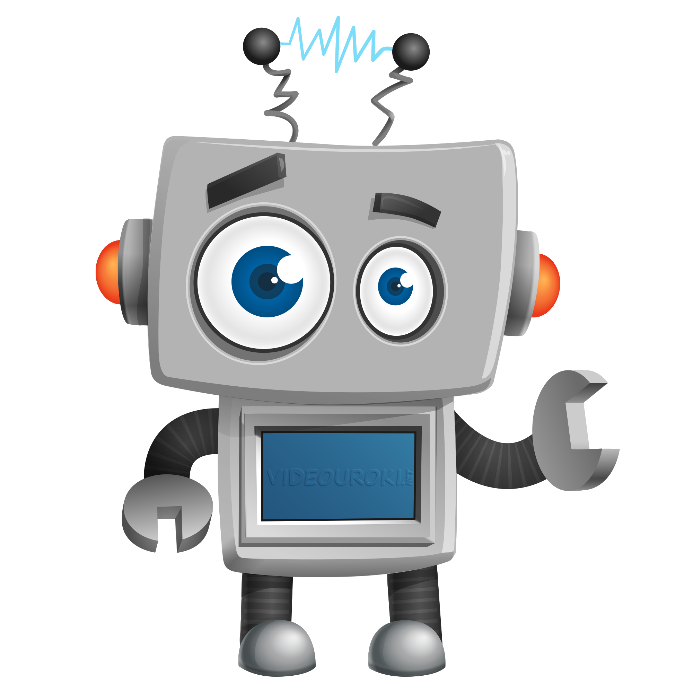 Квадрат – это прямоугольник, только у него все стороны равны.
Вычислите площадь квадрата.
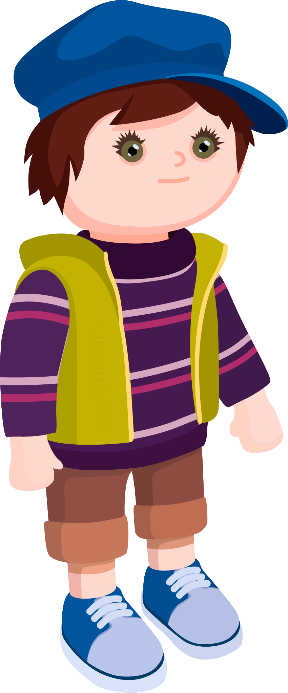 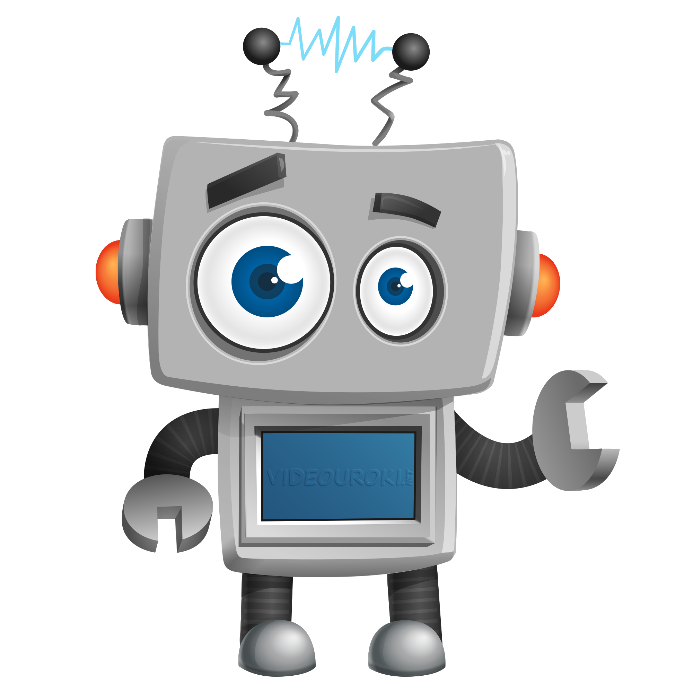 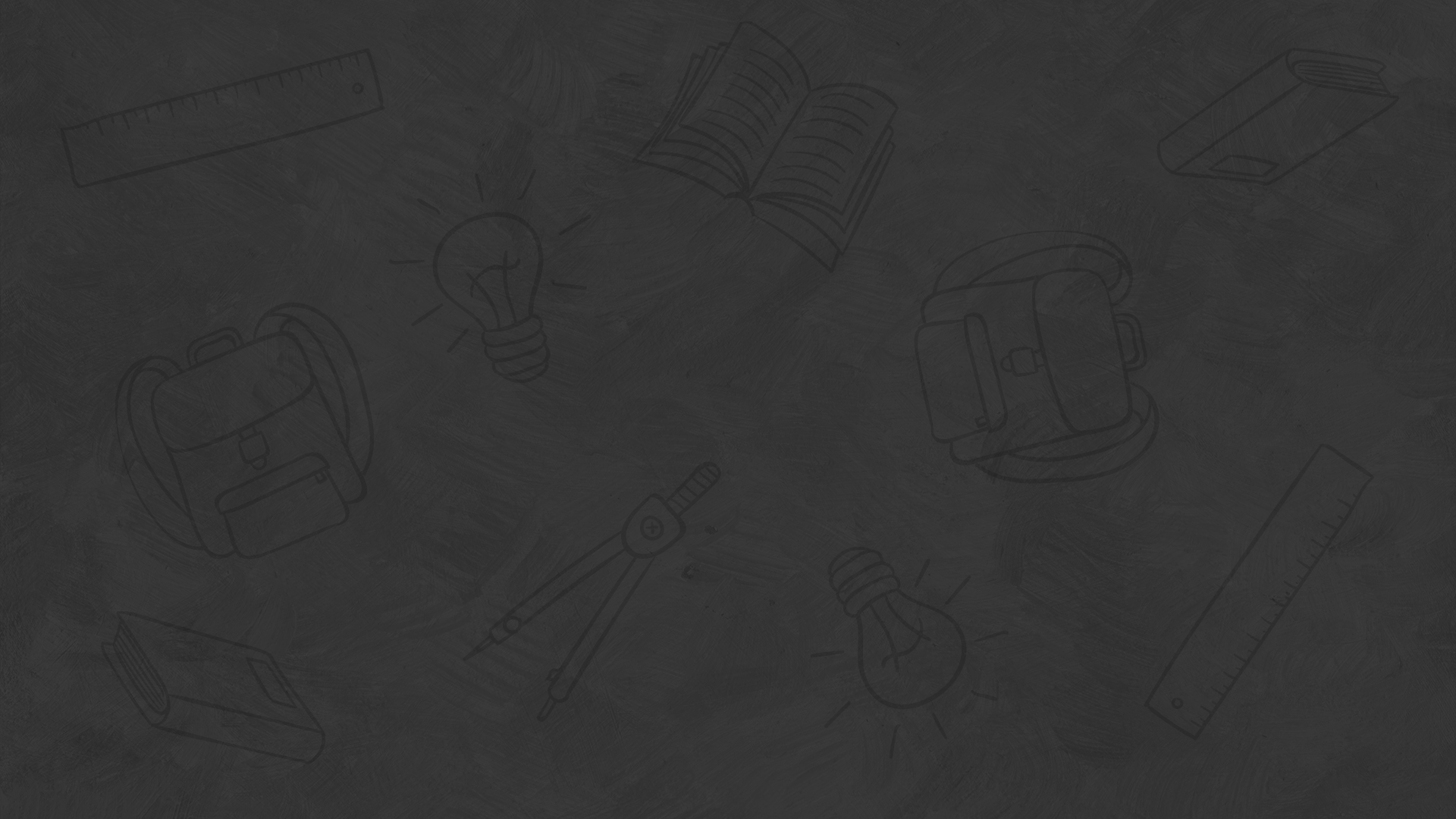 Запомните!
Поскольку у квадрата все стороны равны, то его площадь вычисляют по формуле:
Кстати, именно поэтому вторую степень числа называют квадратом числа.
Что вы можете сказать о фигурах на рисунке?
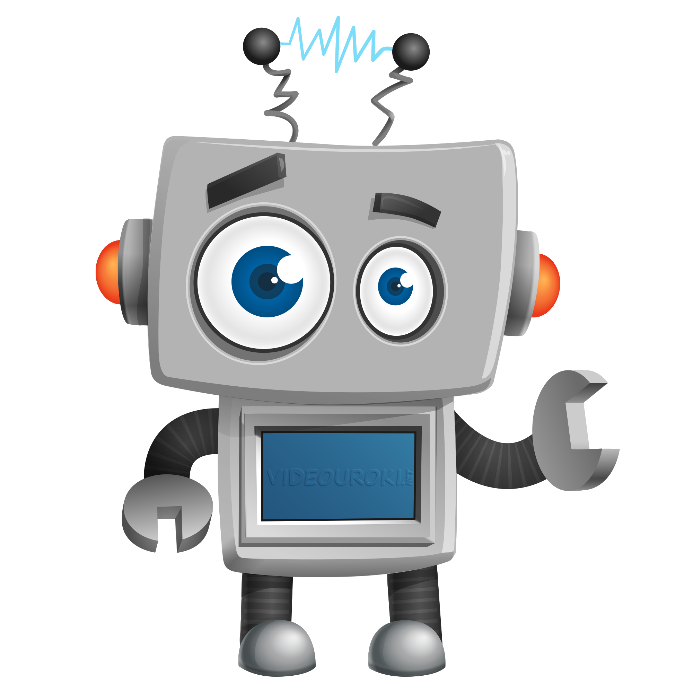 Первые две фигуры равны. 
А вот третья фигура отличается от них. 
Правда, она состоит из того же количества единичных квадратов.
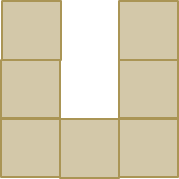 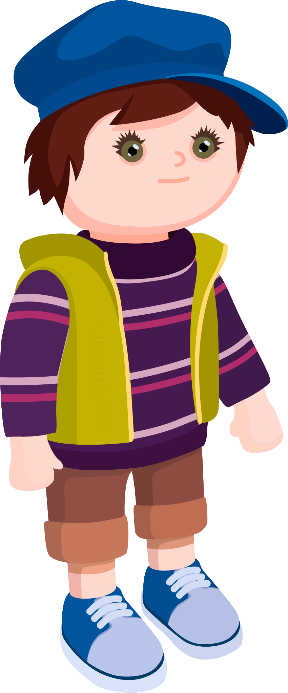 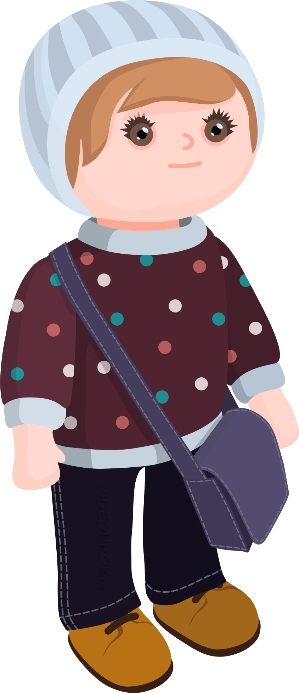 Вы верно заметили. 
Про такие фигуры говорят, что их площади равны.
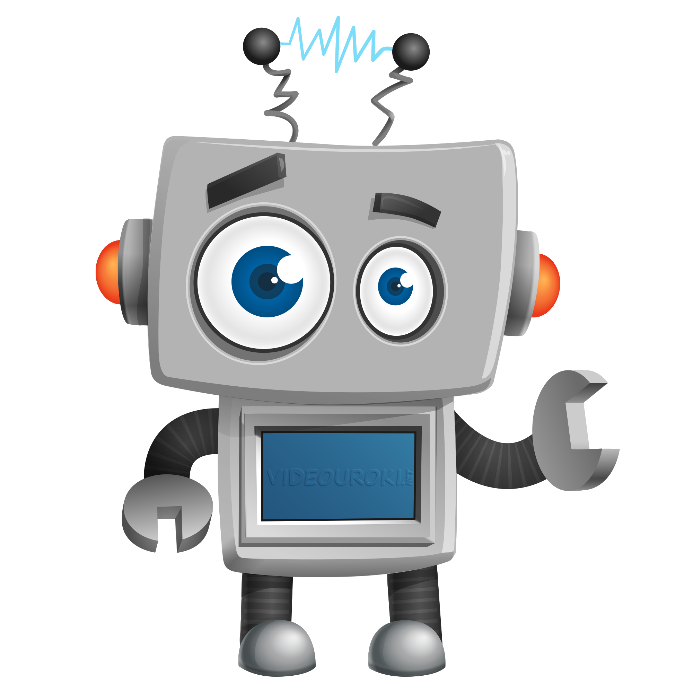 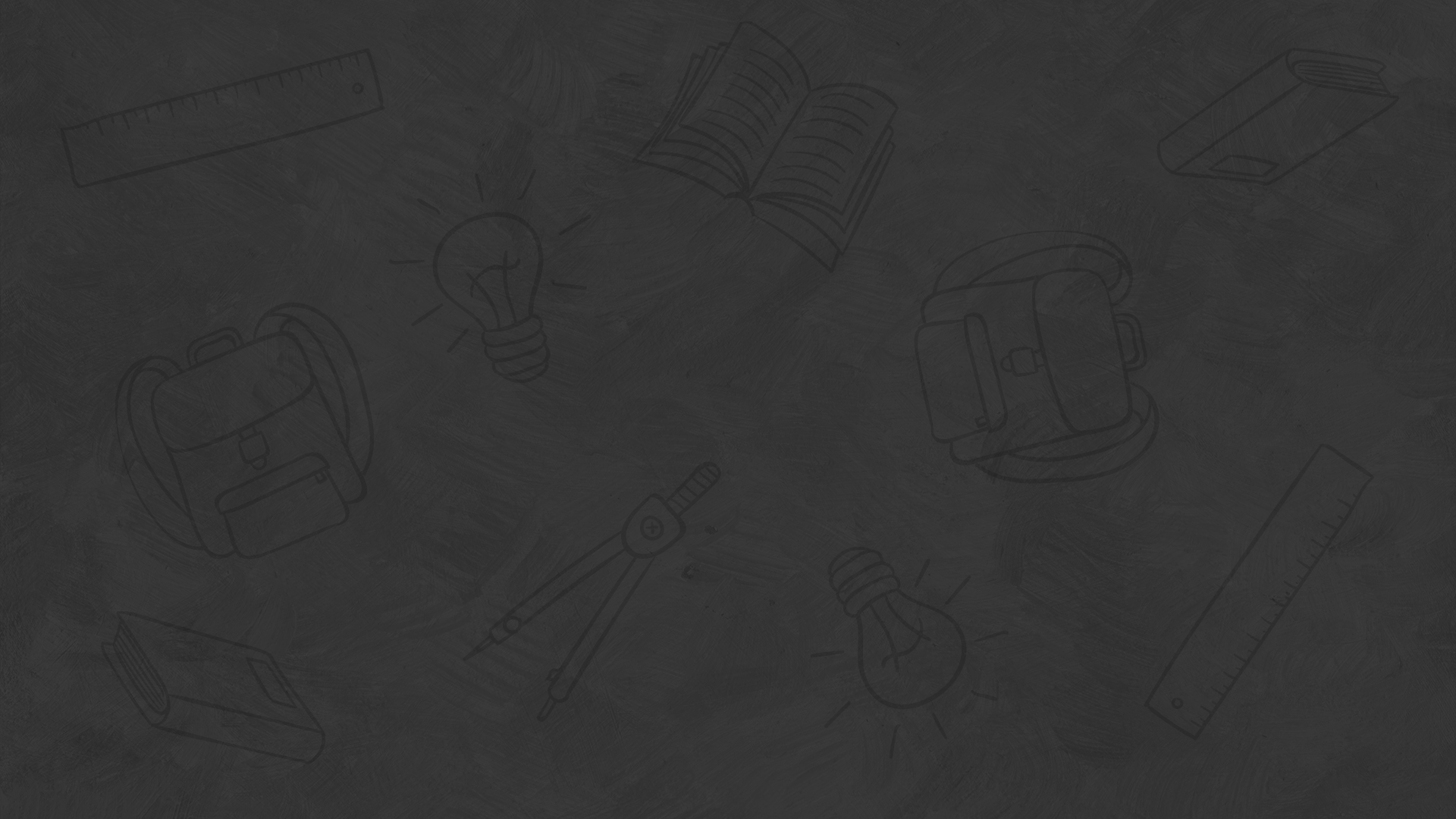 Запомните!
Равные фигуры имеют равные площади.
Однако если площади фигур равны, то не обязательно будут равными сами фигуры.
Найдите площадь фигуры.
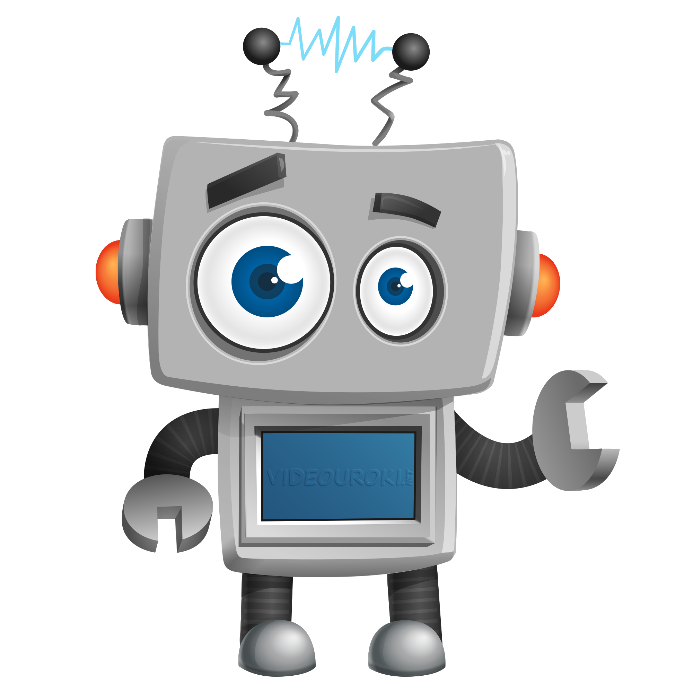 Какая-то неправильная фигура здесь нарисована.
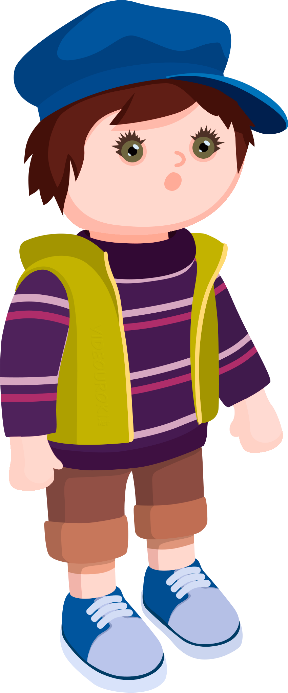 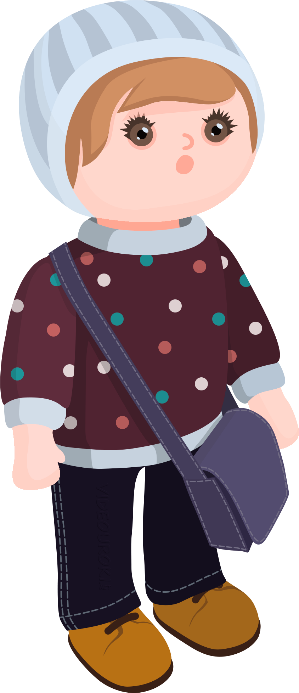 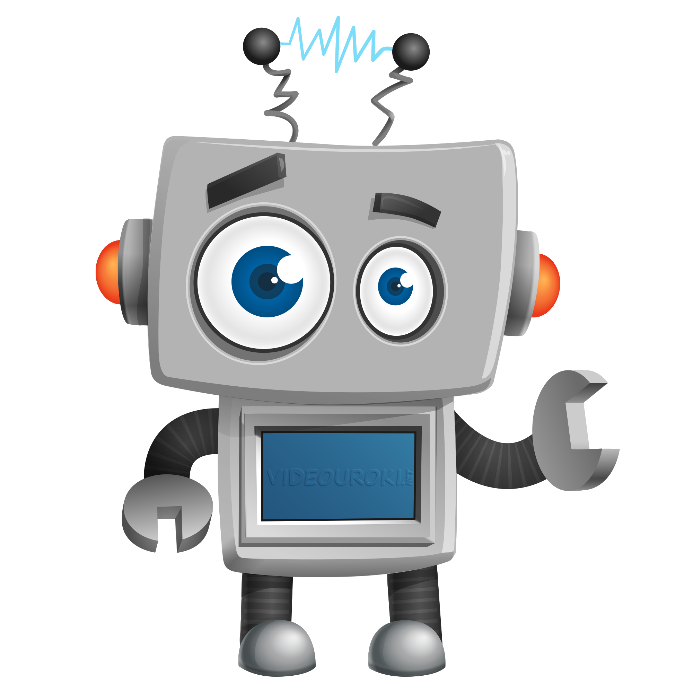 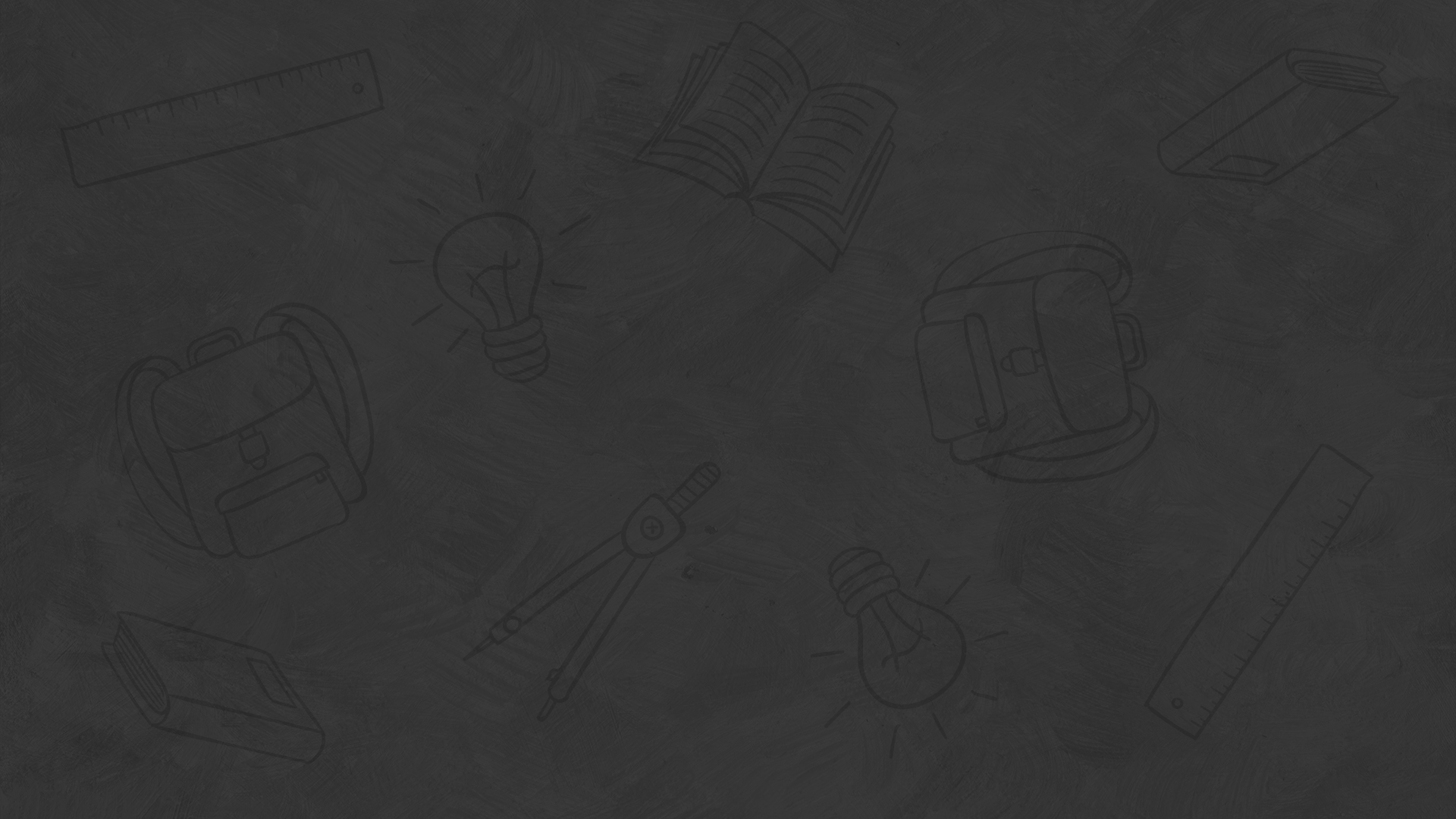 Запомните!
Площадь фигуры равна сумме площадей фигур, из которых она состоит.
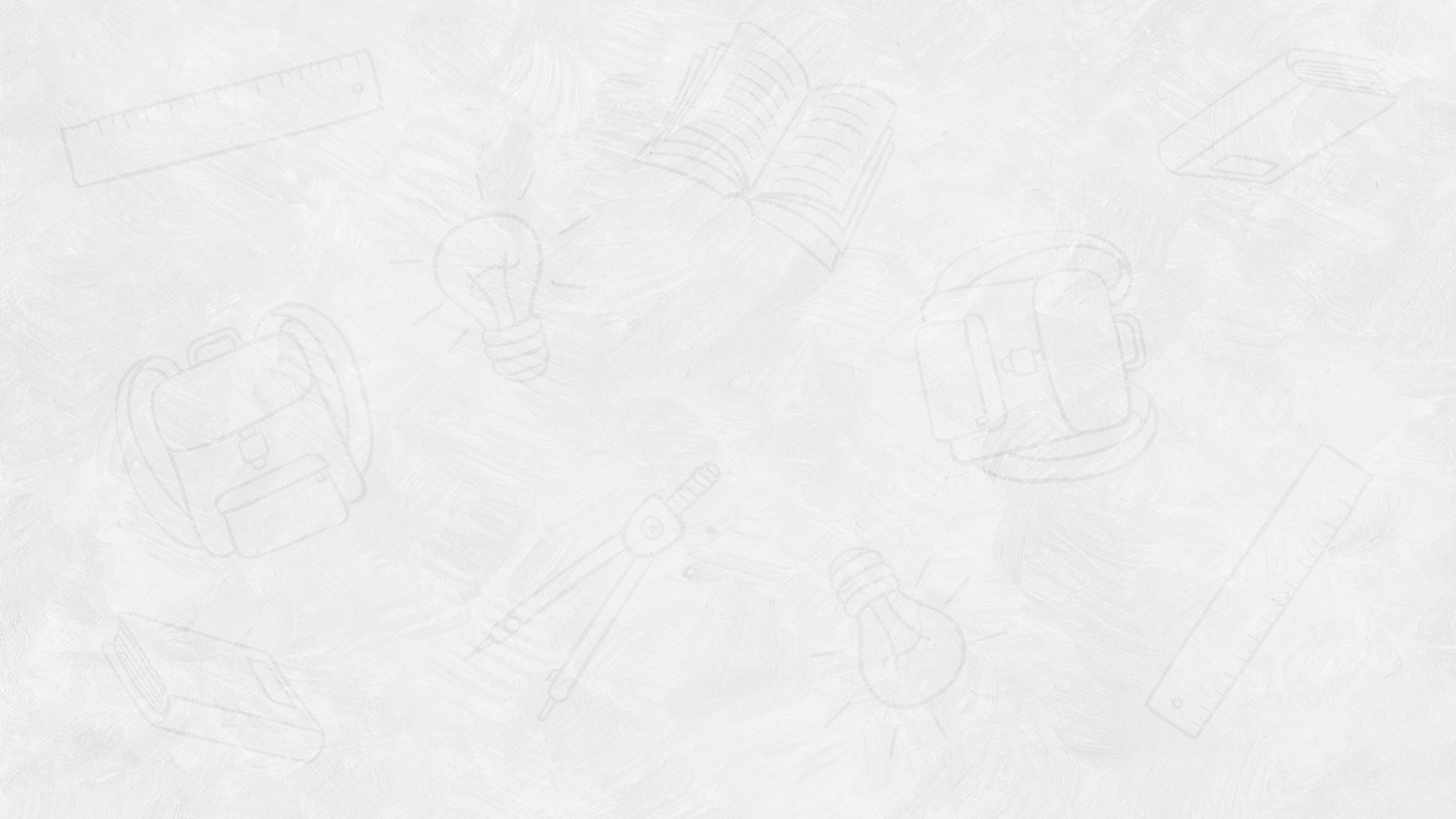 Единицы измерения площадей
Площадь измеряется в квадратных единицах. 
Они будут различными в зависимости от размера измеряемой площади. 
Так, квадратным метром удобно пользоваться при расчёте площадей стен, потолка или пола. 
Кстати, квадратный метр принят за международную единицу измерения площадей.
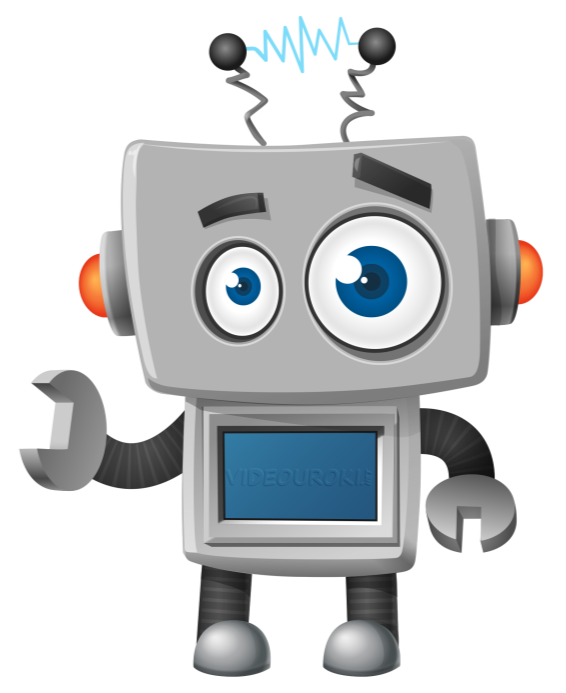 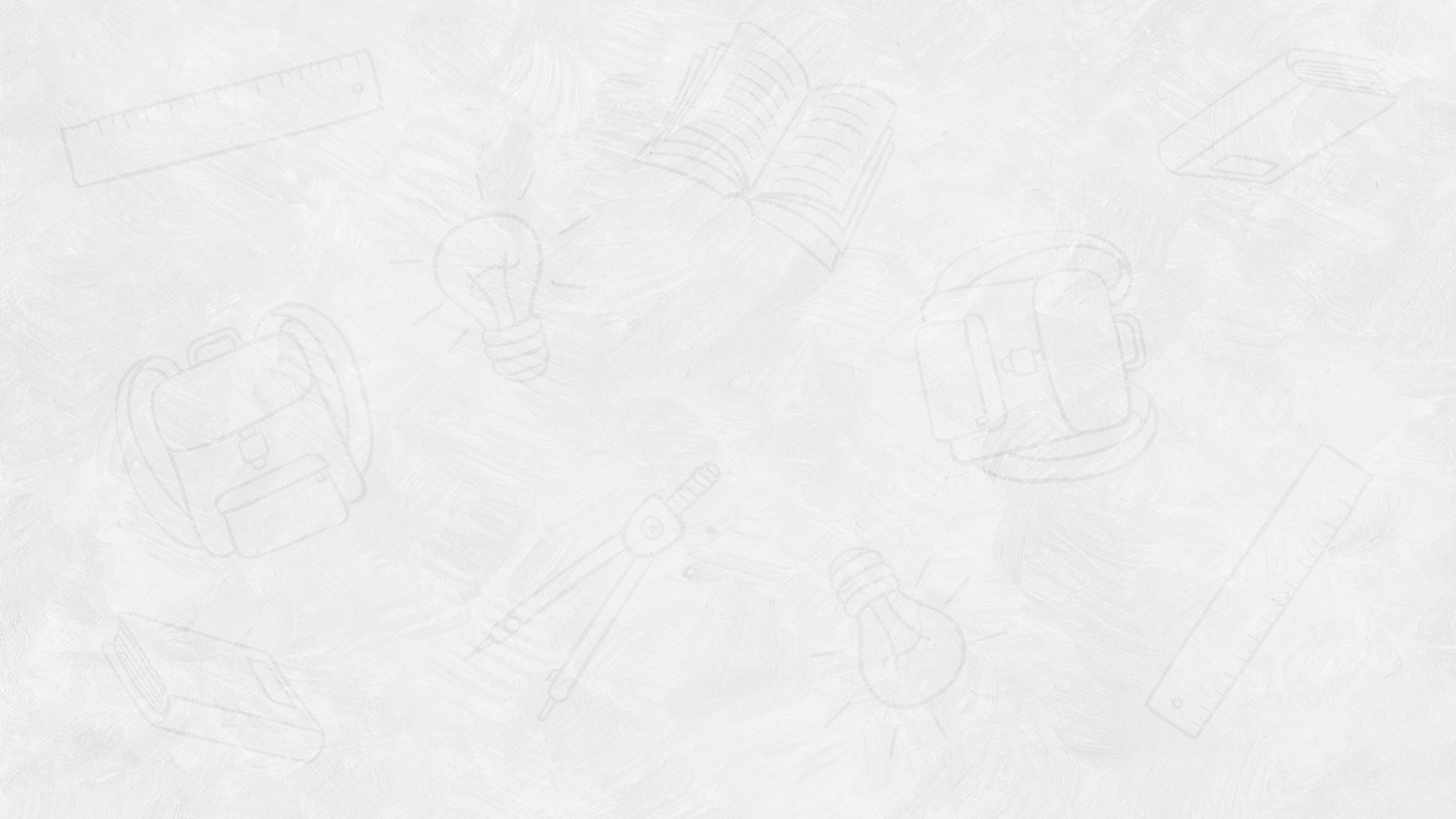 Единицы измерения площадей
Если речь идёт о маленьких предметах, то вводят квадратные дециметры, квадратные сантиметры или квадратные миллиметры. 
Последние нужны, если фигура не больше ногтя.
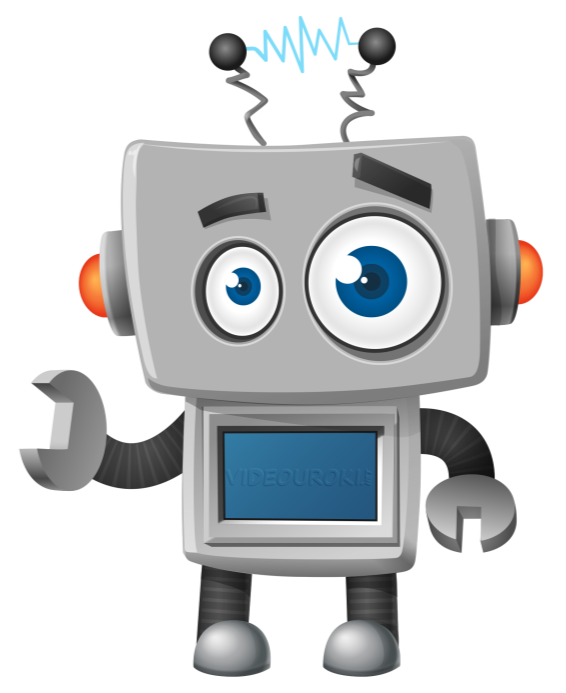 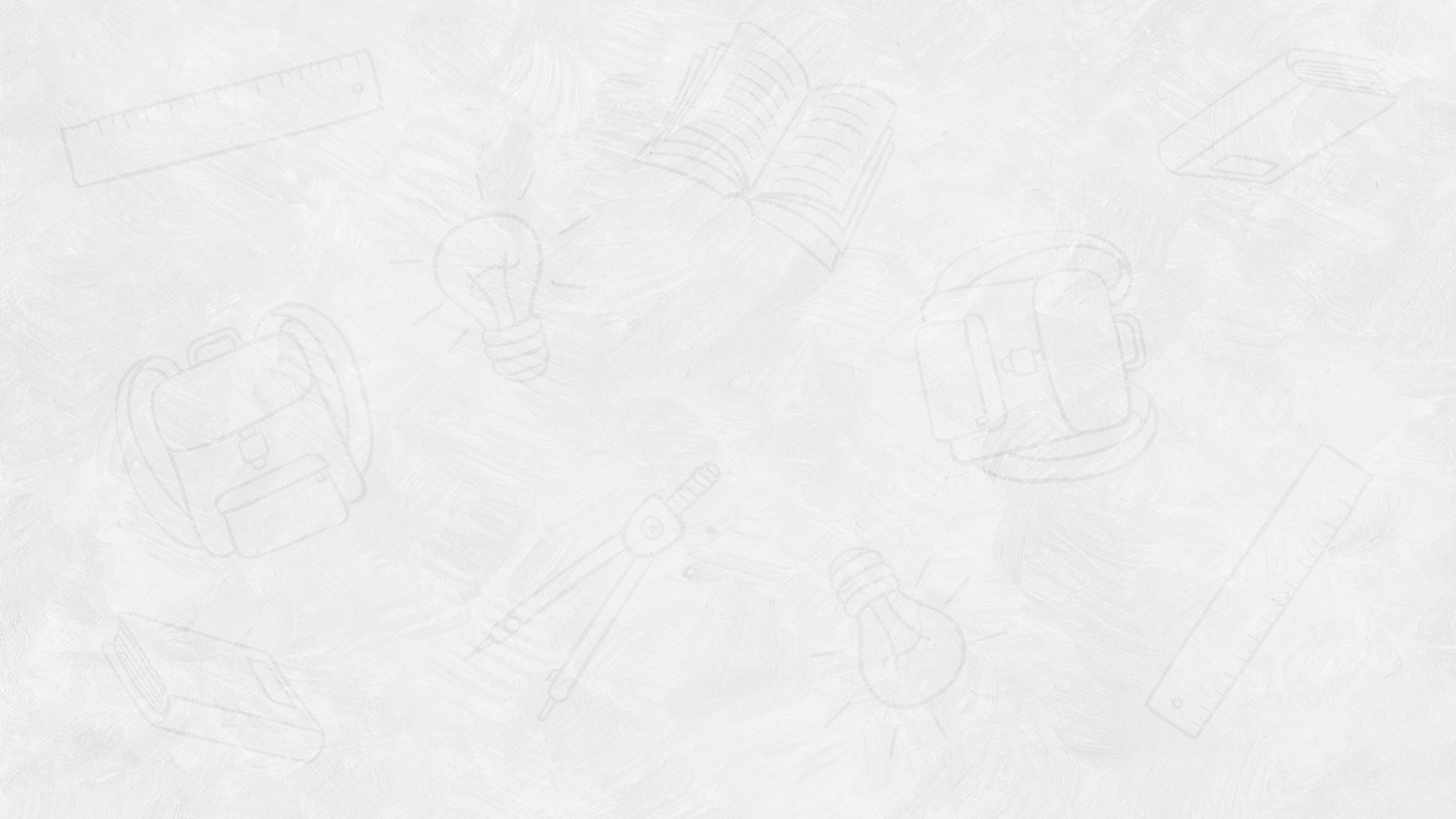 Единицы измерения площадей
При измерении площади города или страны самыми подходящими оказываются квадратные километры. 
Для измерения площади земельных участков используют ар и гектар.
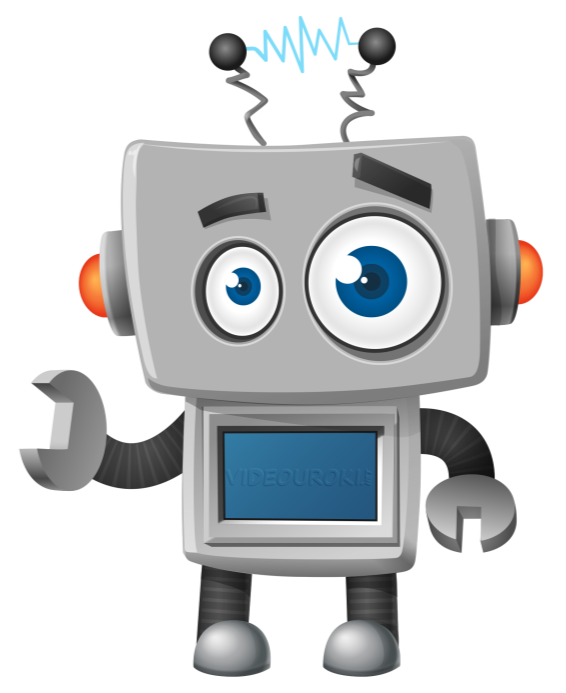 В быту ар называют соткой.
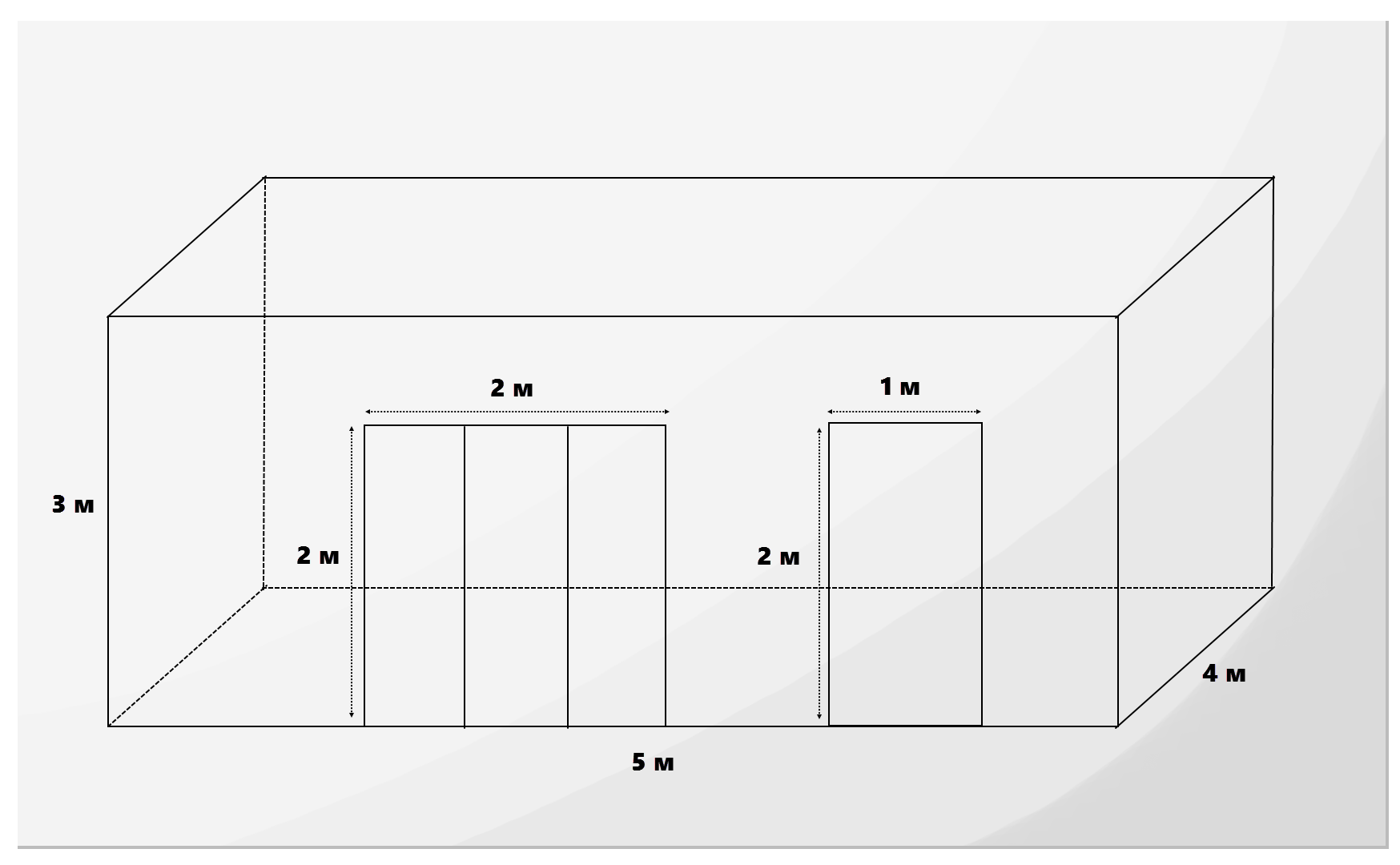 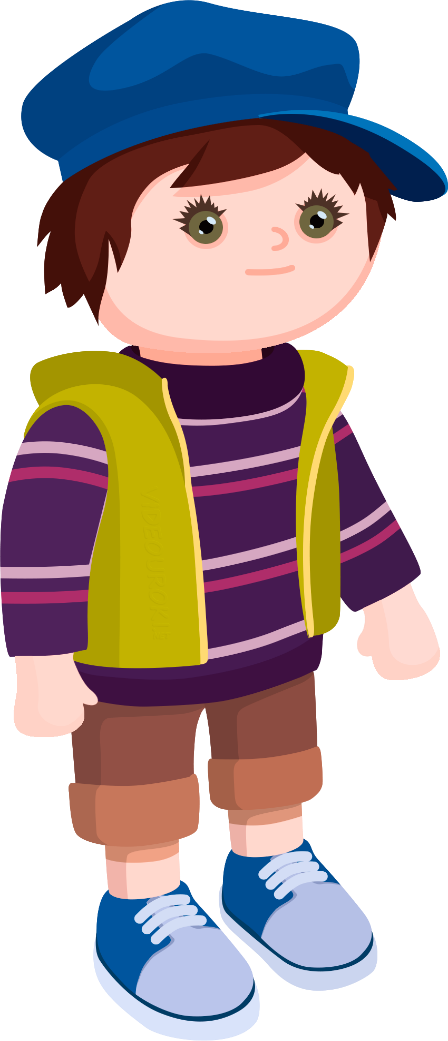 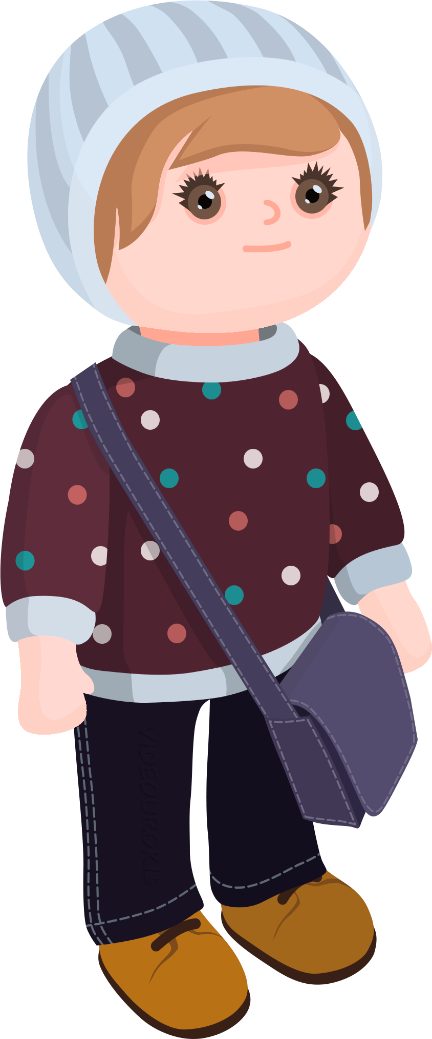 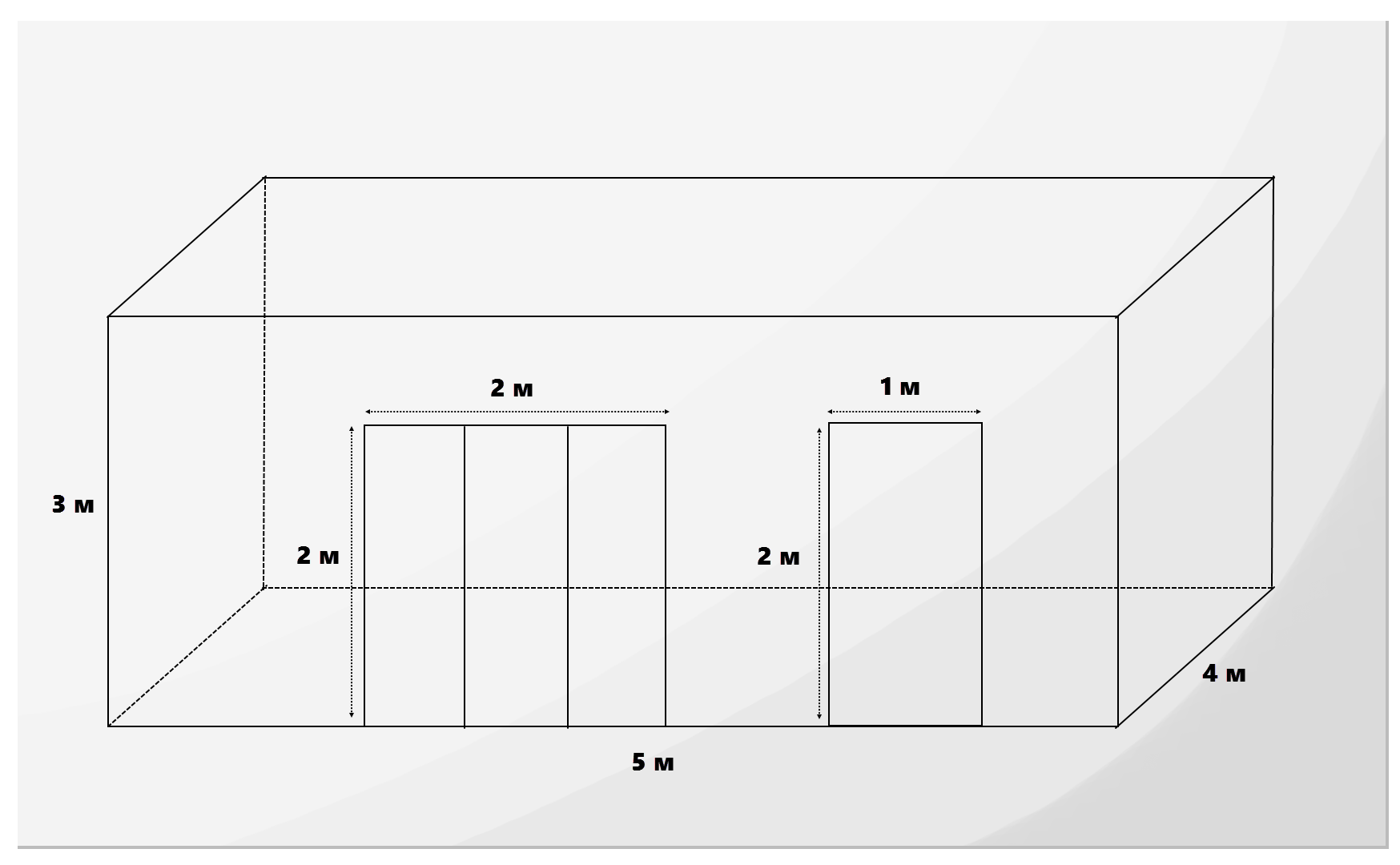 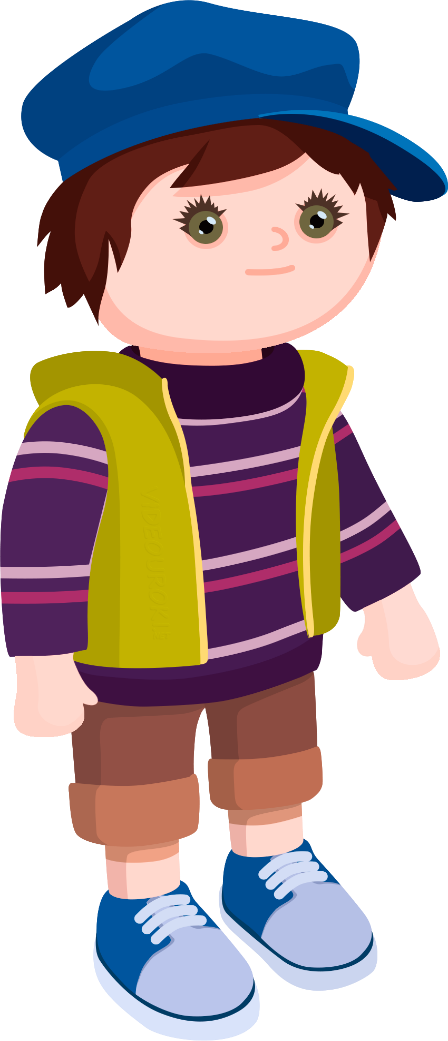 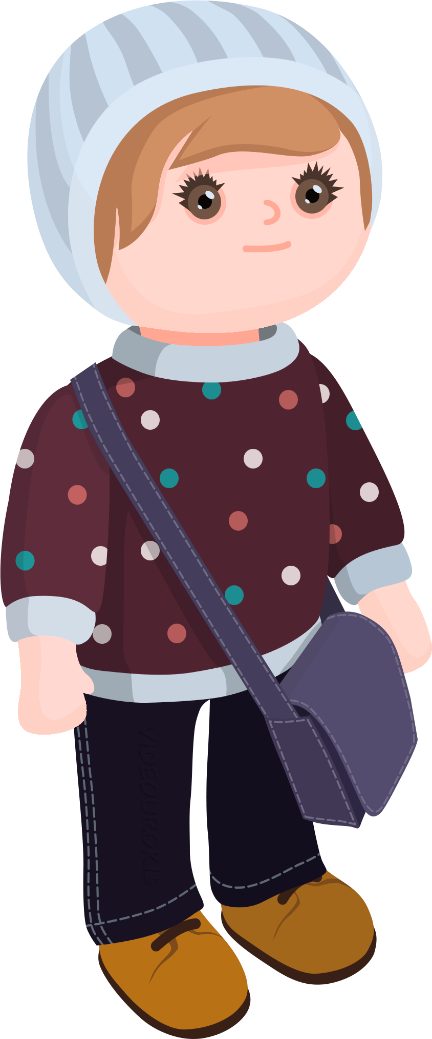 Пол имеет такую же форму и размеры.
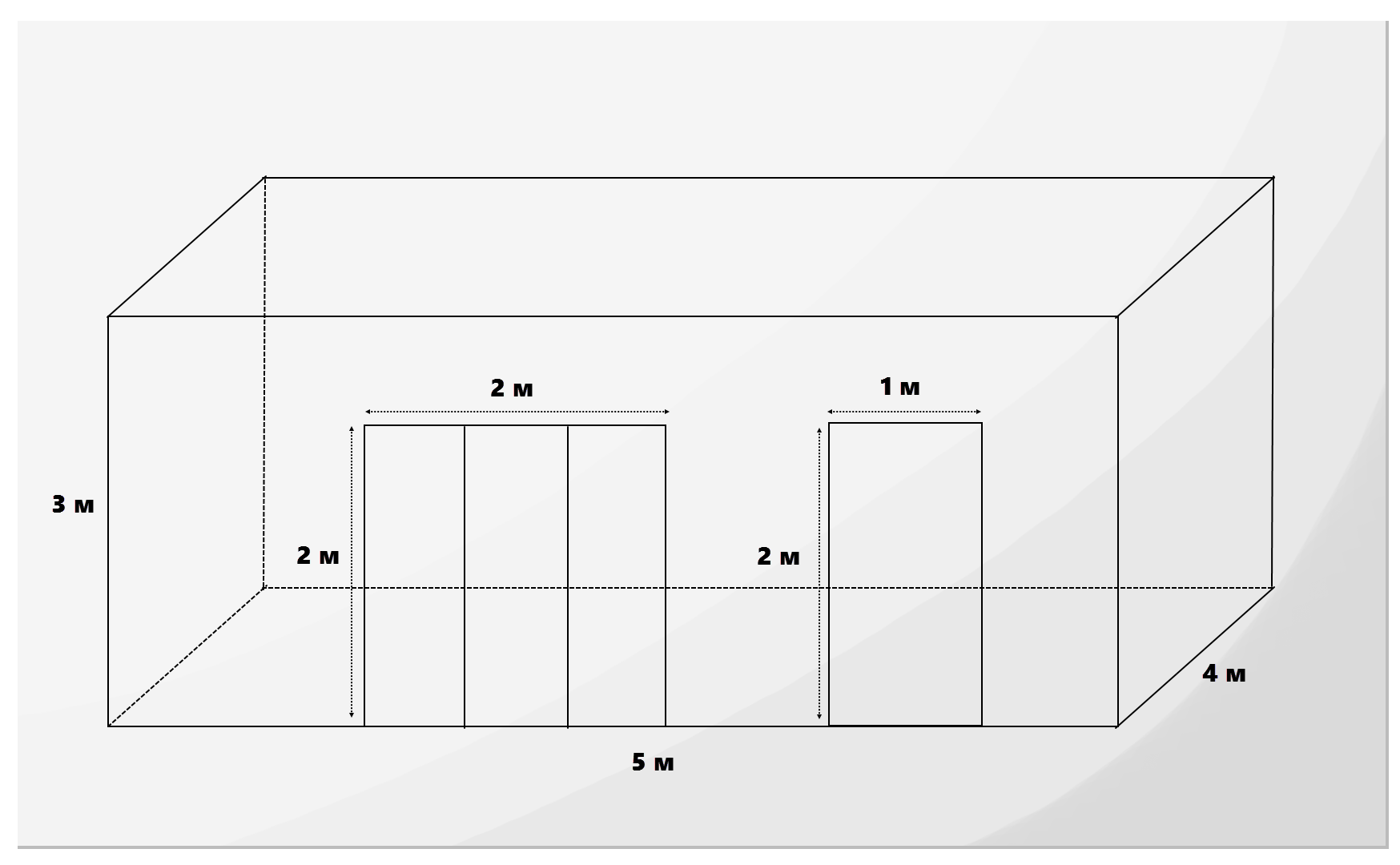 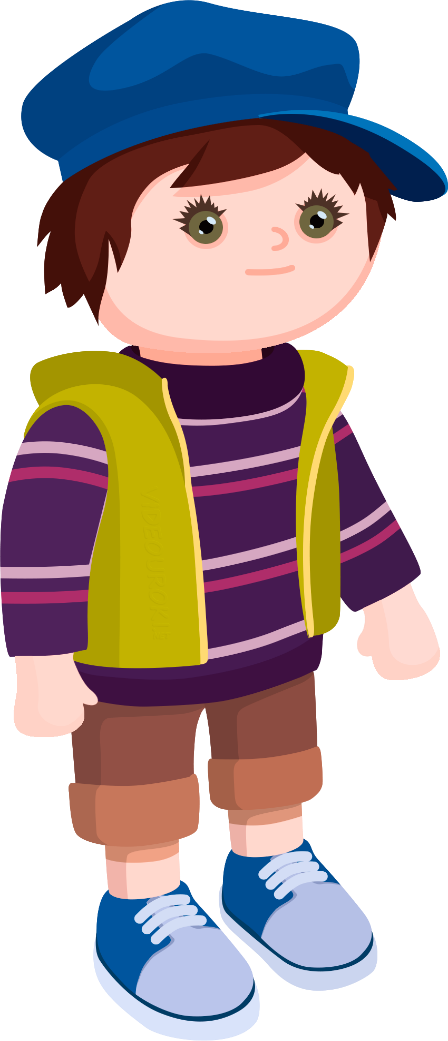 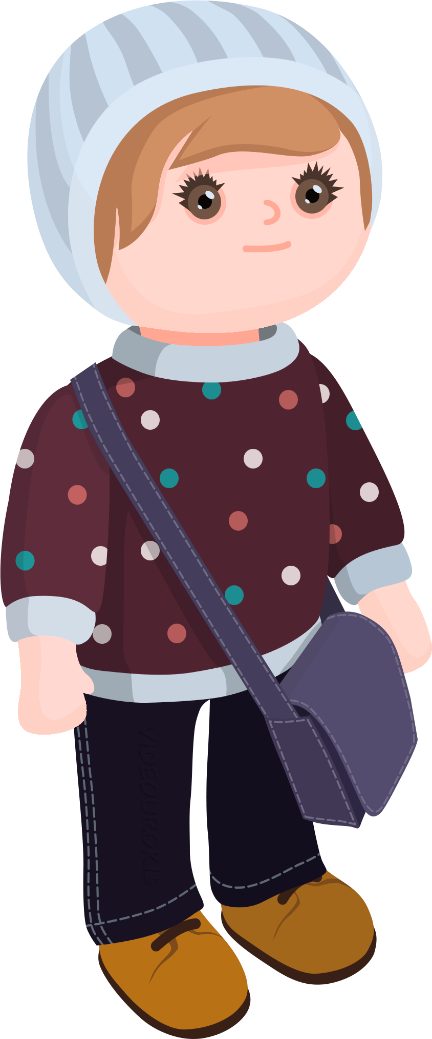 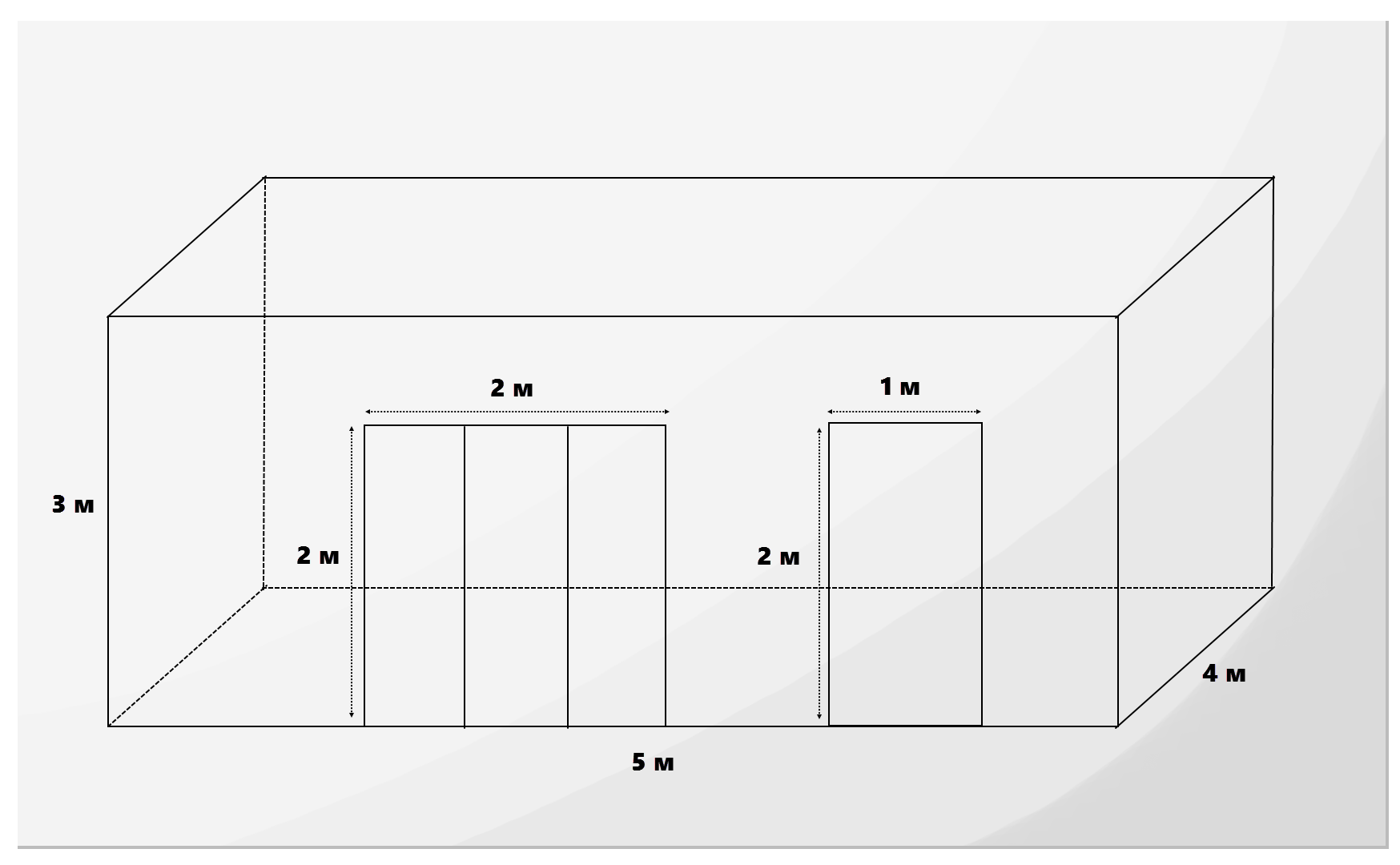 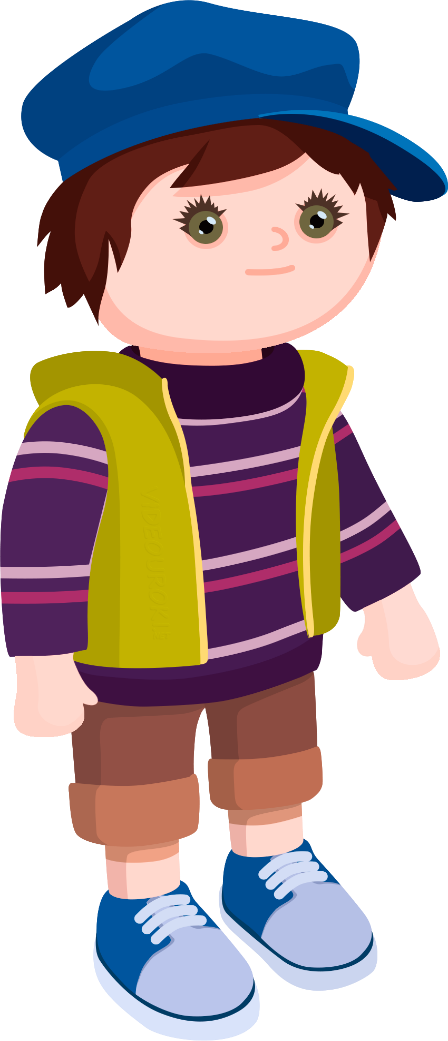 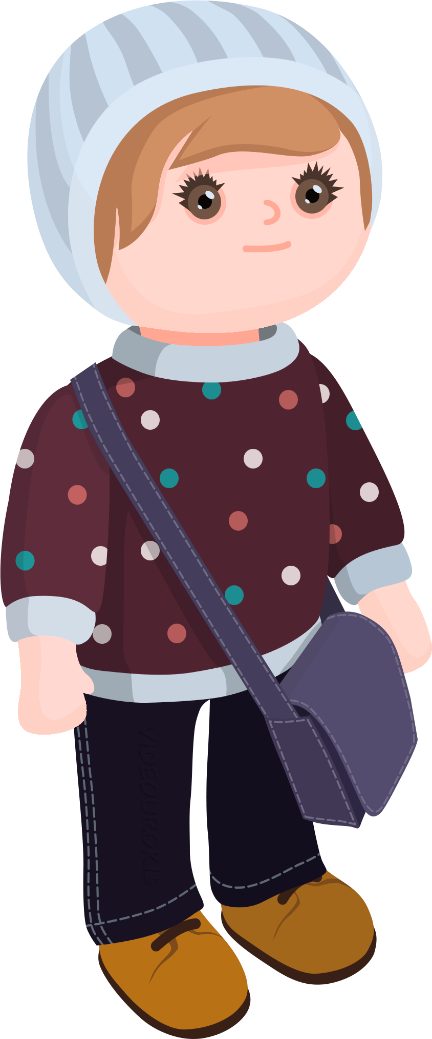 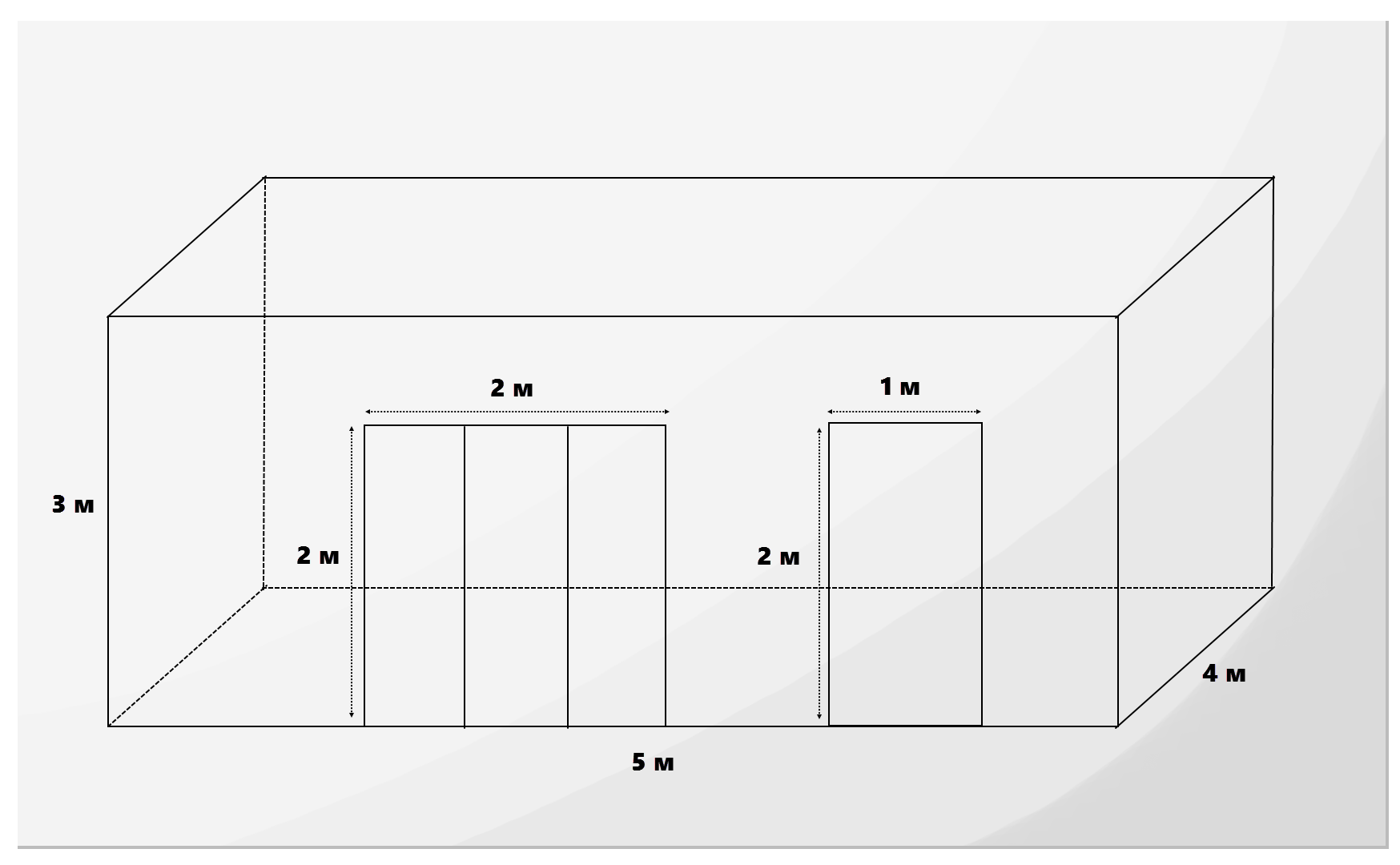 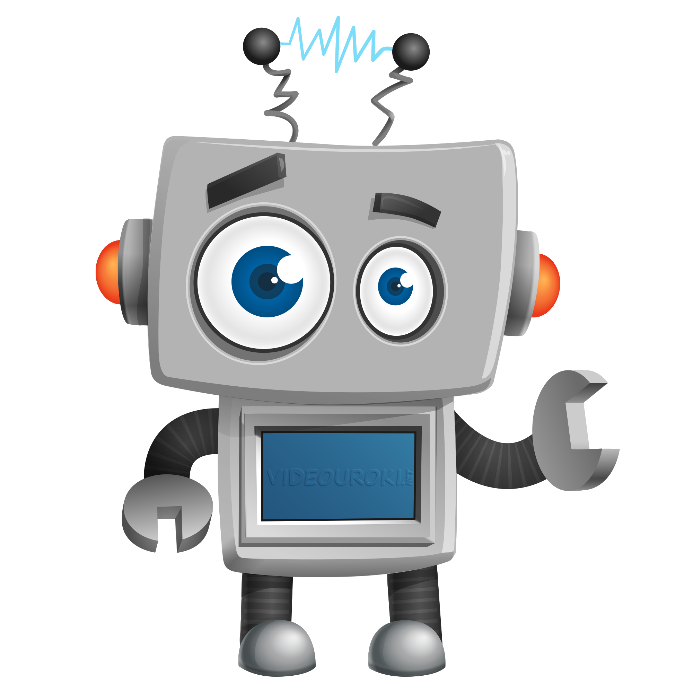 Но на одной из этих стен расположены окно и дверь. 
Их оклеивать не нужно.
Из площади этой стены вычтем площадь окна и площадь двери.
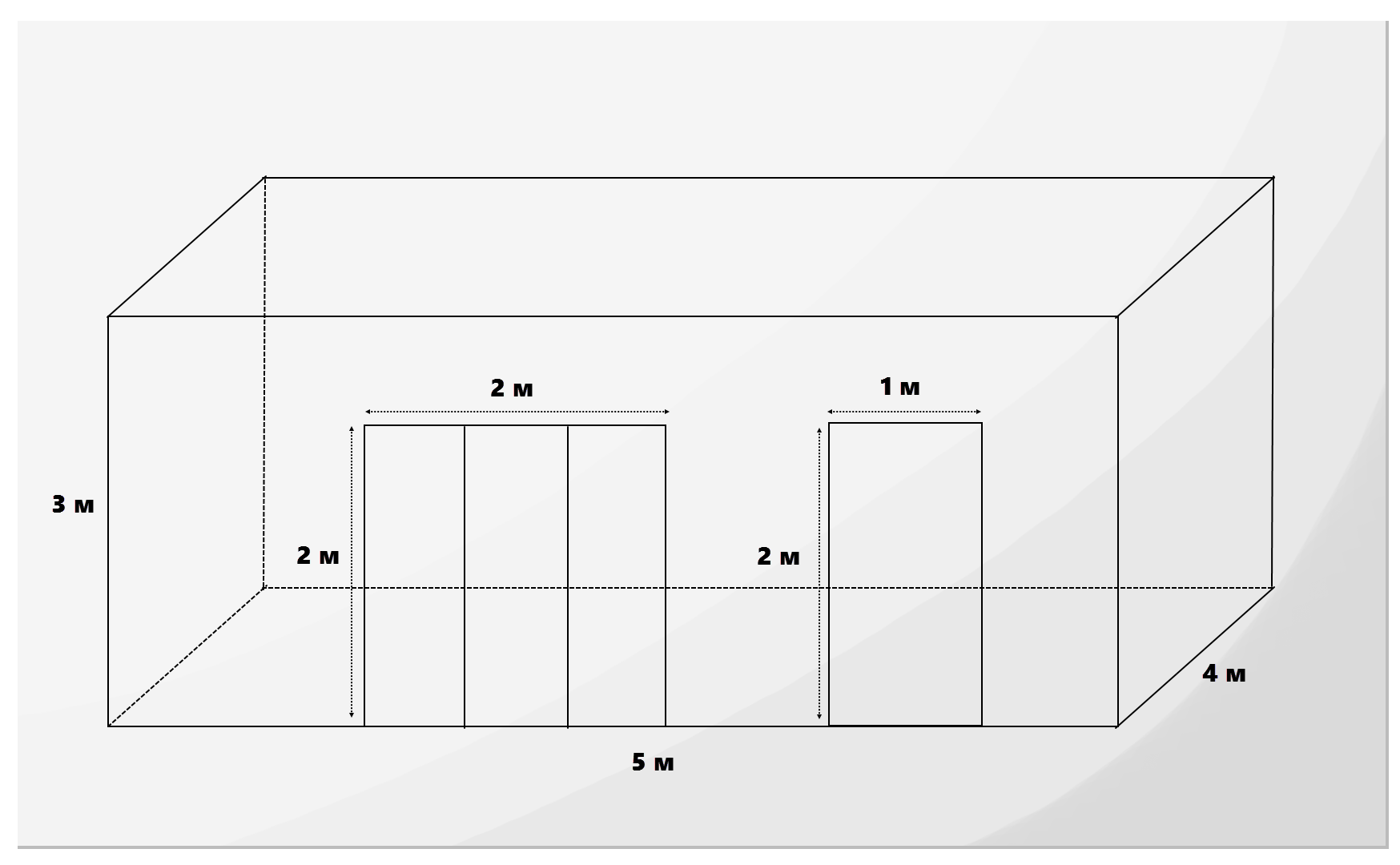 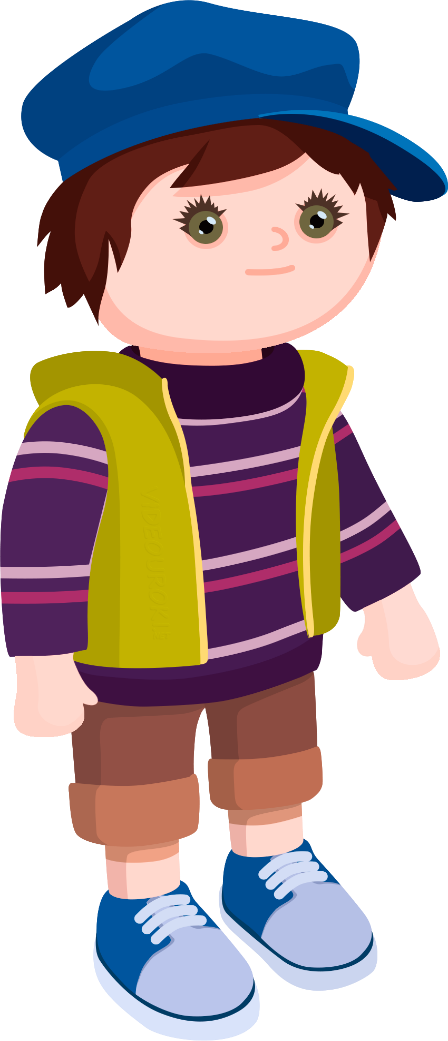 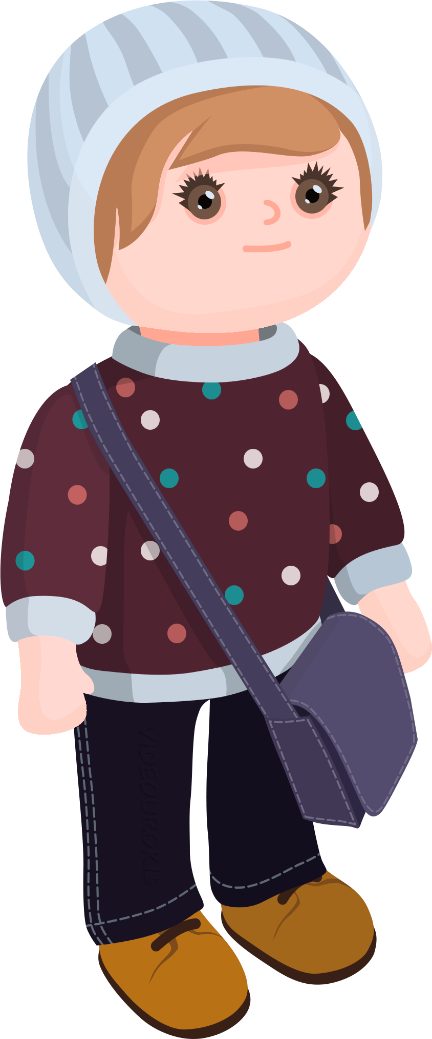 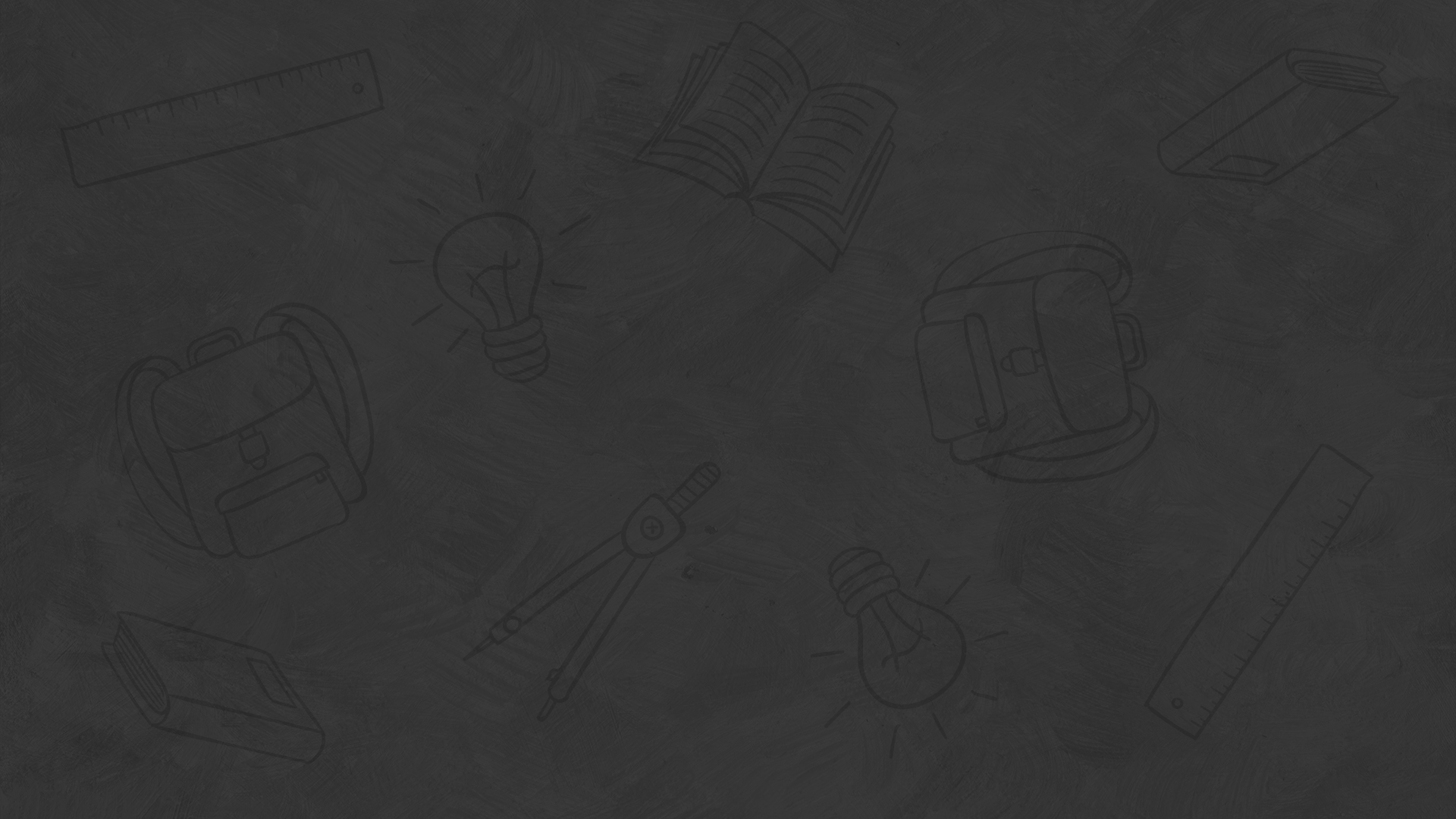 Итоги урока
Площадь – это геометрическая величина, с помощью которой можно определить размер какой-либо поверхности геометрической фигуры.
За единицу измерения площади принято выбирать квадрат, сторона которого равна единичному отрезку. 
Измерить площадь фигуры – значит подсчитать, сколько единичных квадратов в ней помещается.
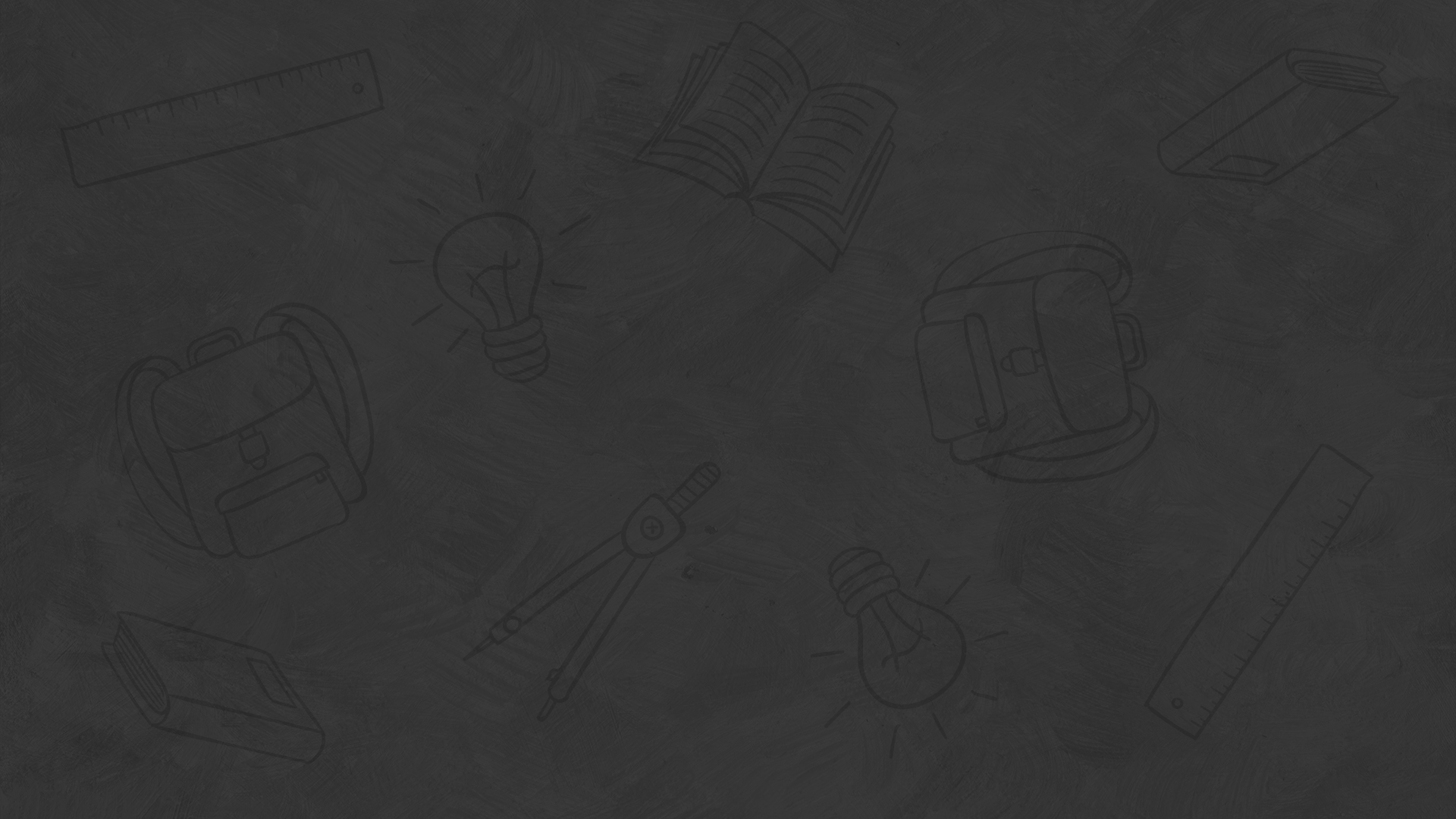 Итоги урока
Площадь прямоугольника равна произведению длин его соседних сторон.
В буквенном виде формулу площади прямоугольника записывают так:
Поскольку у квадрата все стороны равны, то его площадь вычисляют по формуле:
Равные фигуры имеют равные площади.
Однако если площади фигур равны, то не обязательно будут равными сами фигуры. 
Площадь фигуры равна сумме площадей фигур, из которых она состоит.